CS 352Network: Routing (Part 2)
Lecture 24
http://www.cs.rutgers.edu/~sn624/352-F22
Srinivas Narayana
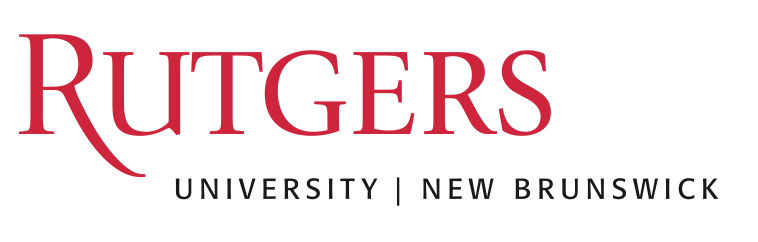 1
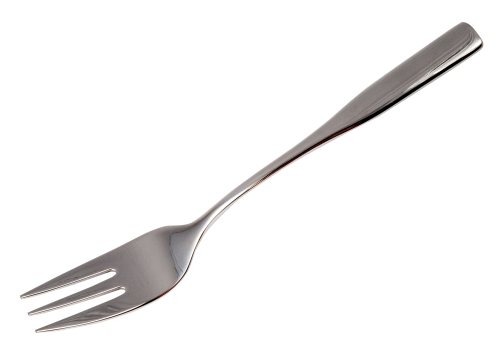 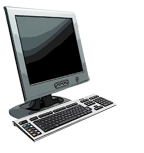 The network layer is all about reachability.
Routing Protocol = Msg Exchange + Algorithm
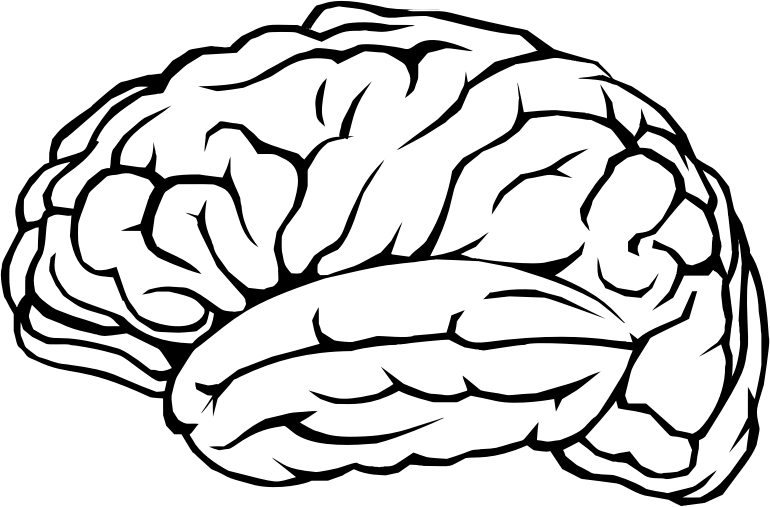 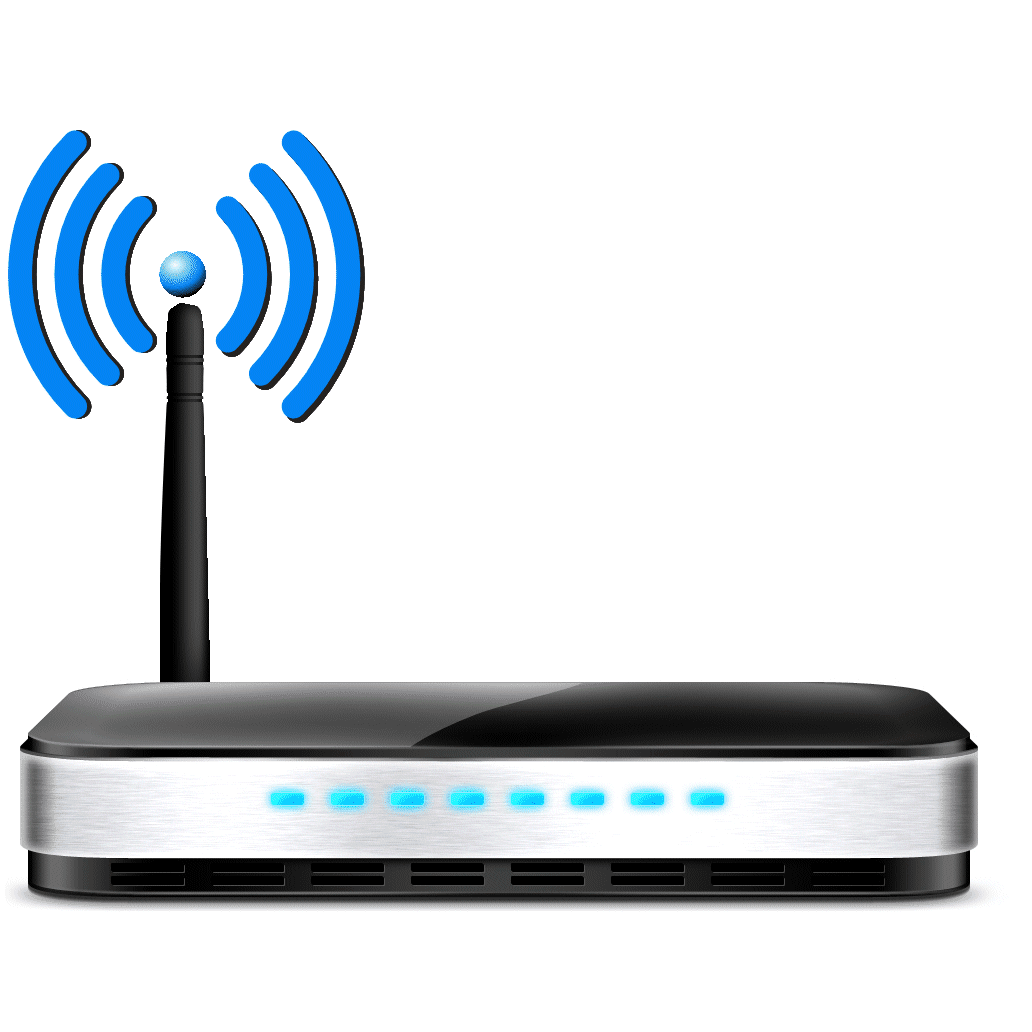 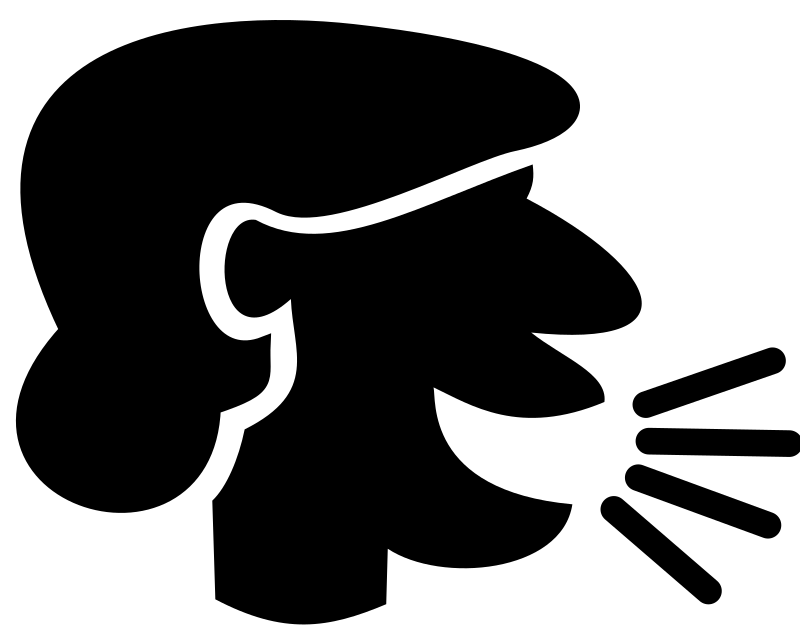 Routing protocols
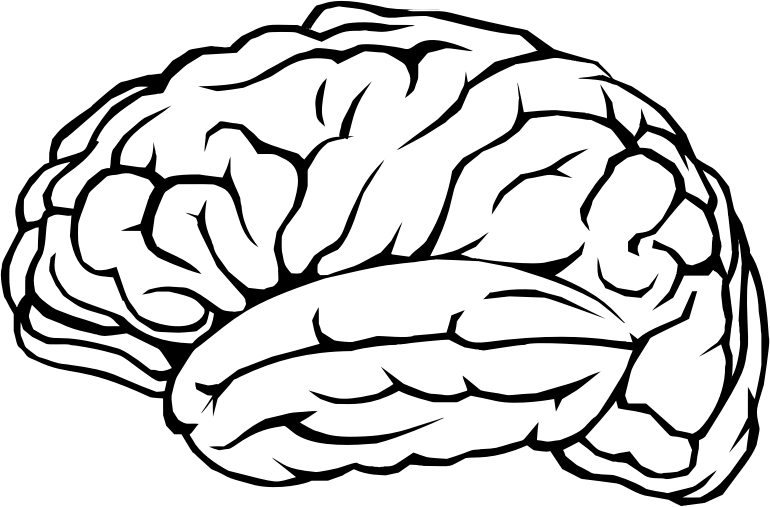 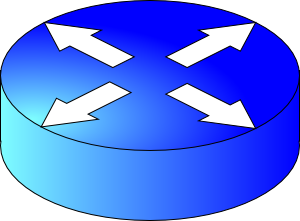 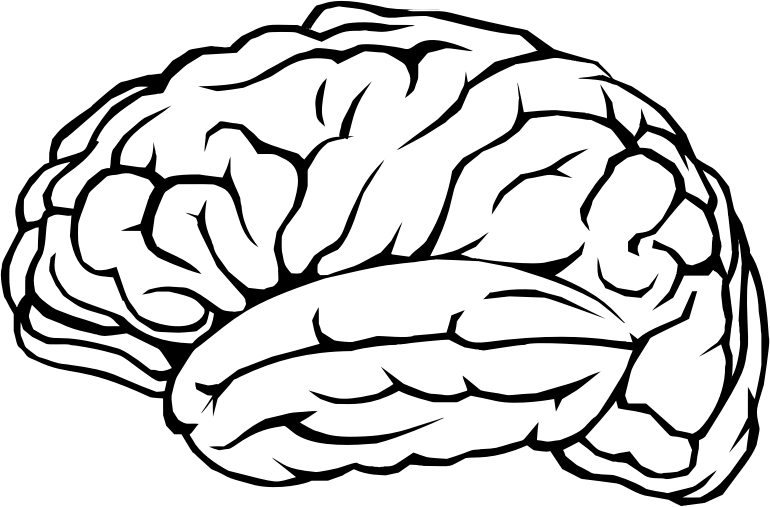 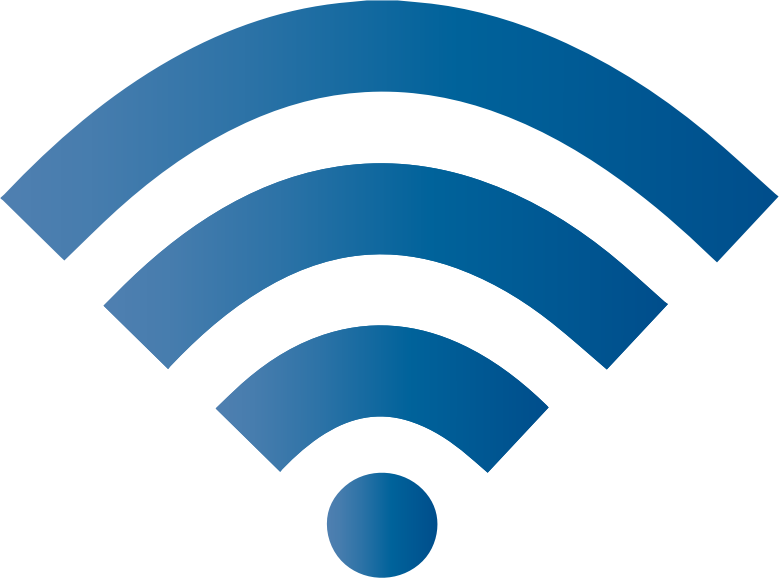 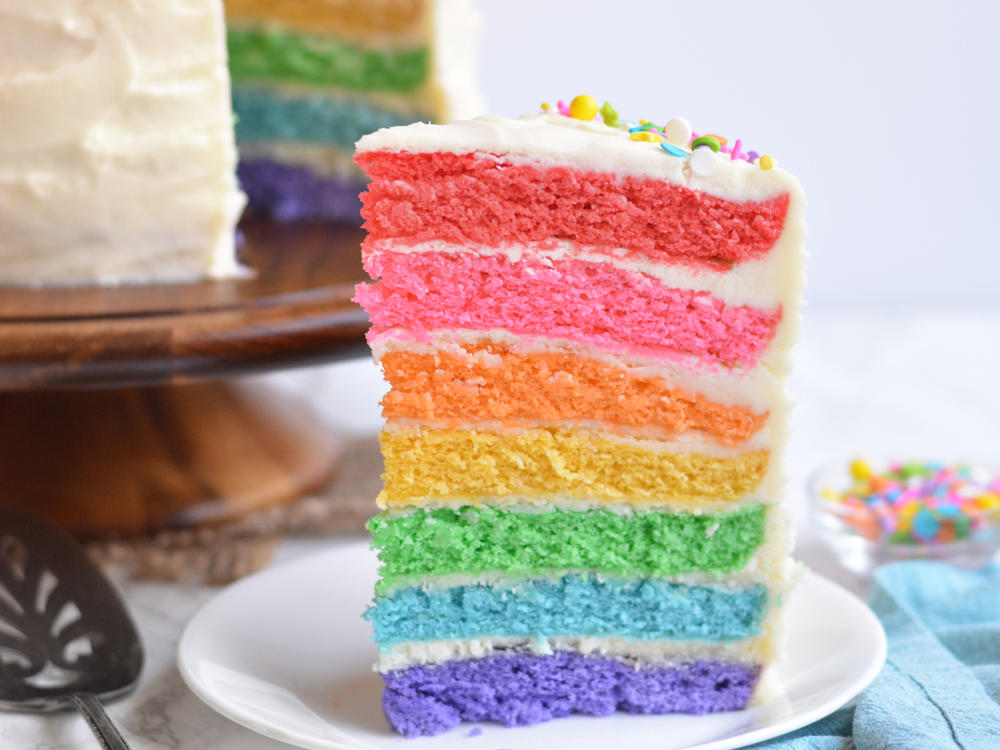 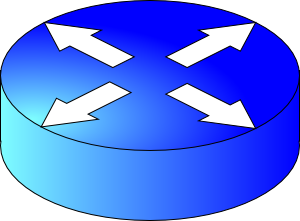 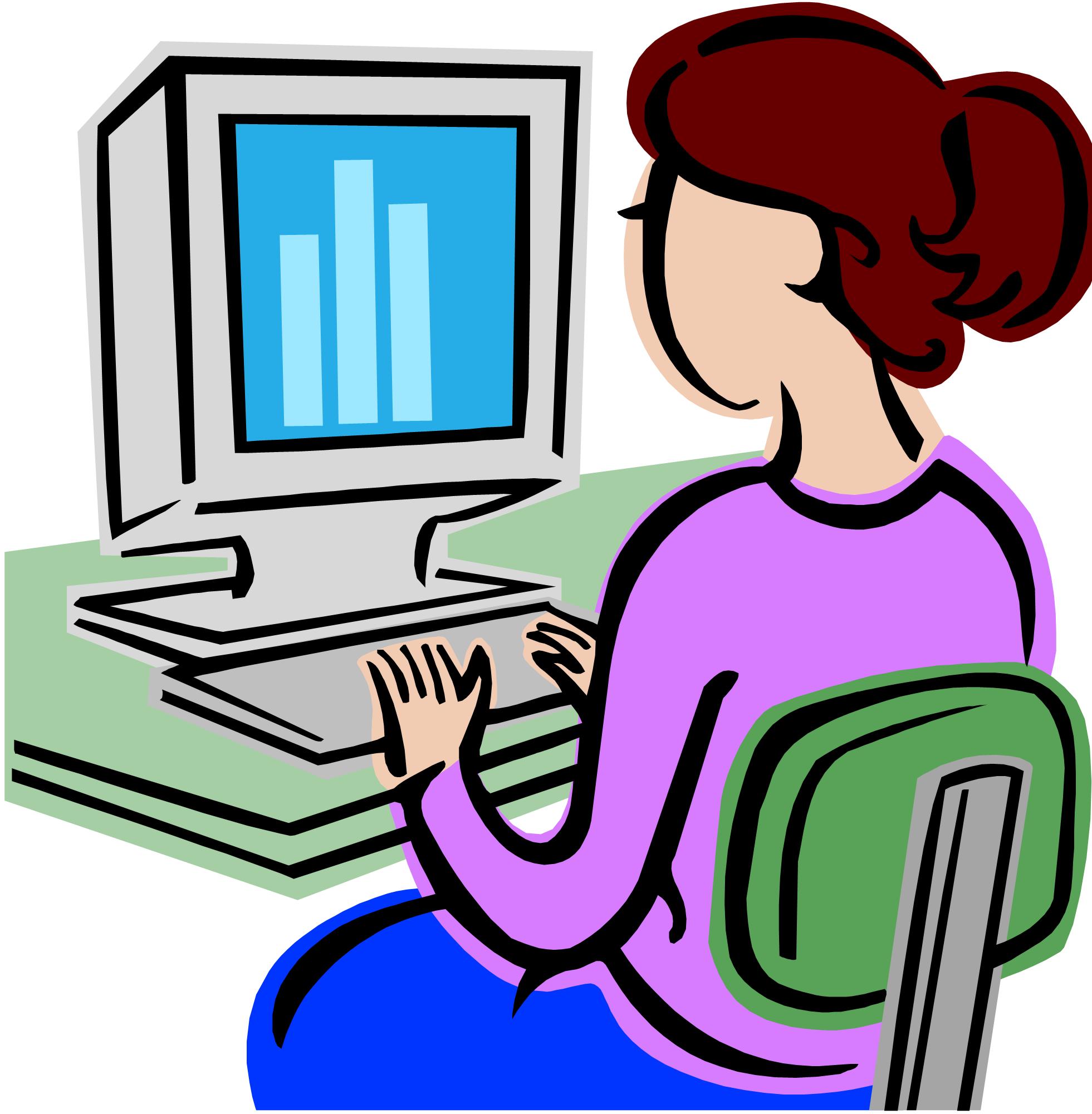 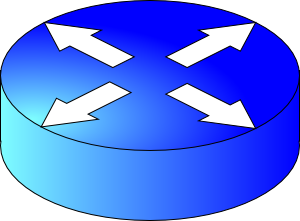 Link state 
protocols
Distance vector protocols
Net layer
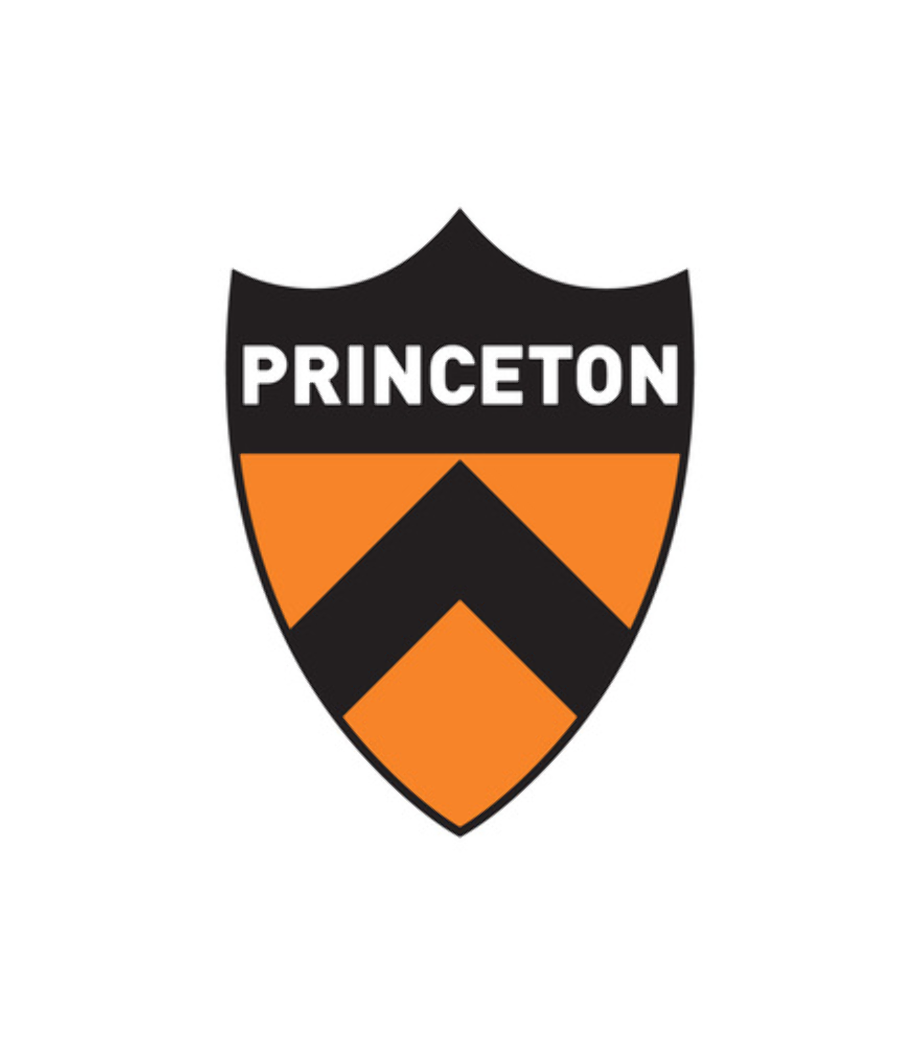 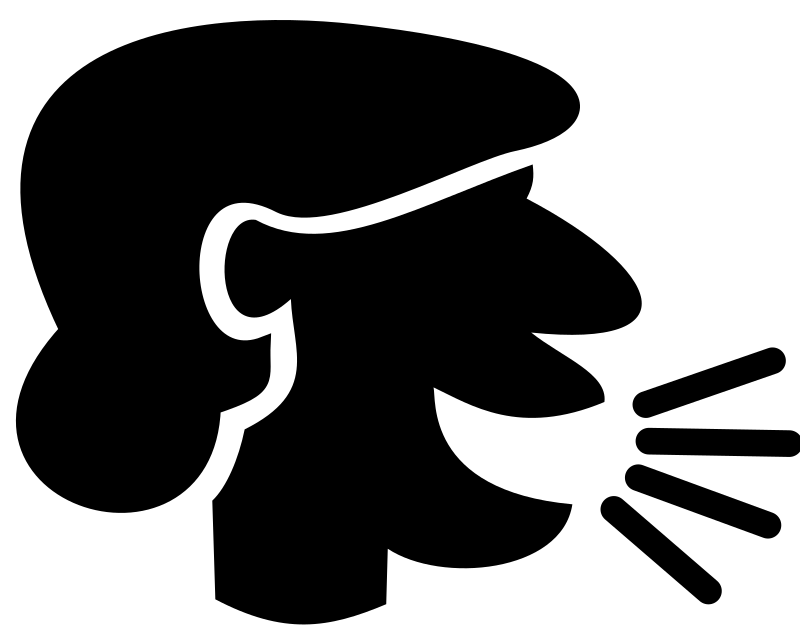 Graph abstraction
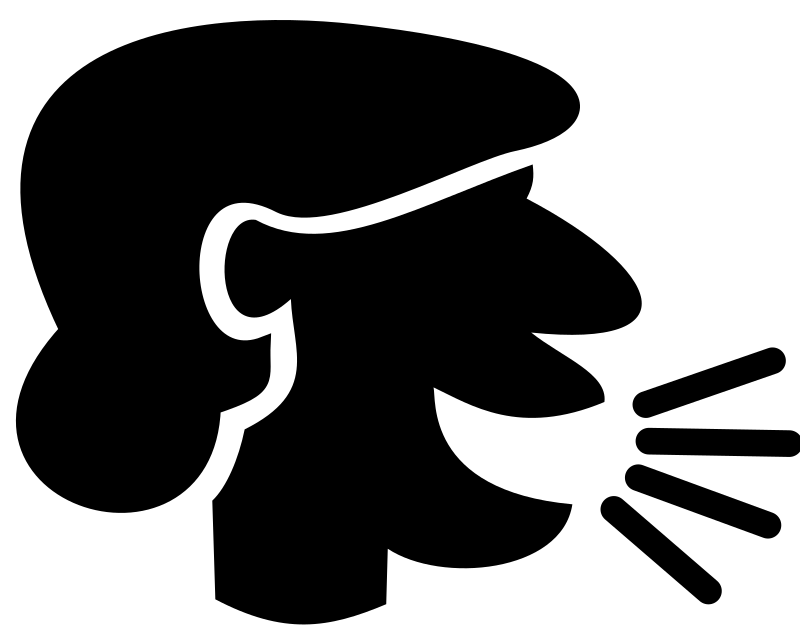 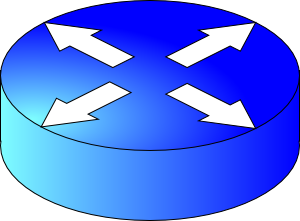 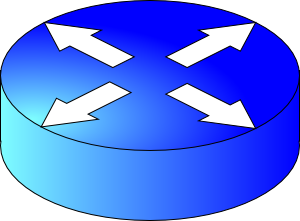 Control plane
Data plane
Nodes
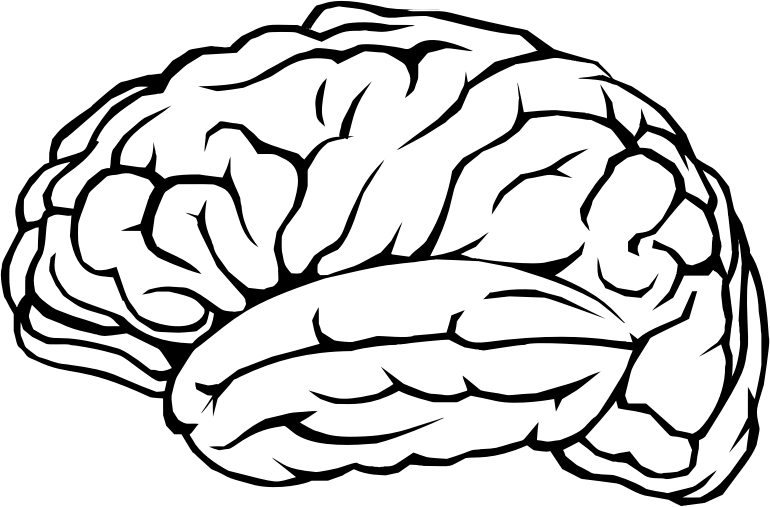 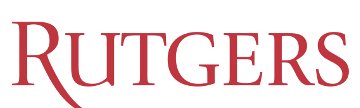 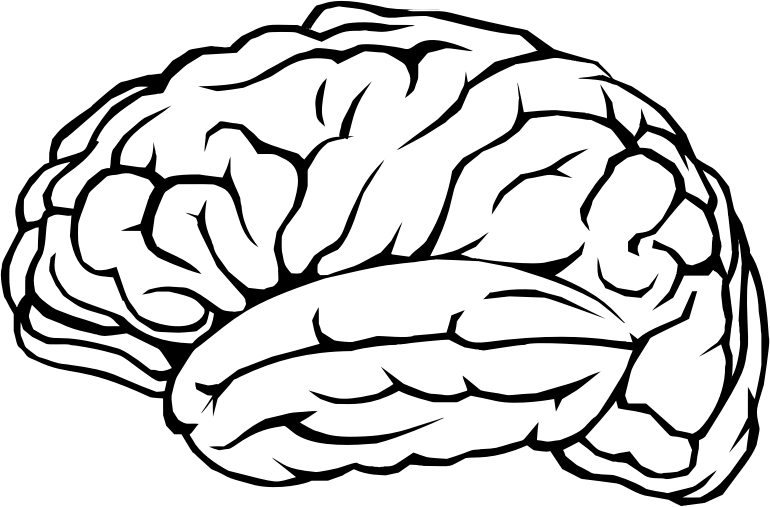 Edges
Weights
Distance vector: Dx = [Dx(y): y є N ]
dx(y) = minv {c(x,v) + dv(y) }
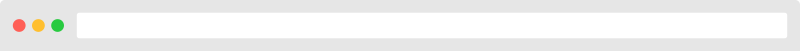 www.cs.princeton.edu
1
4
1
2
z
y
x
DV: Good news travels fast
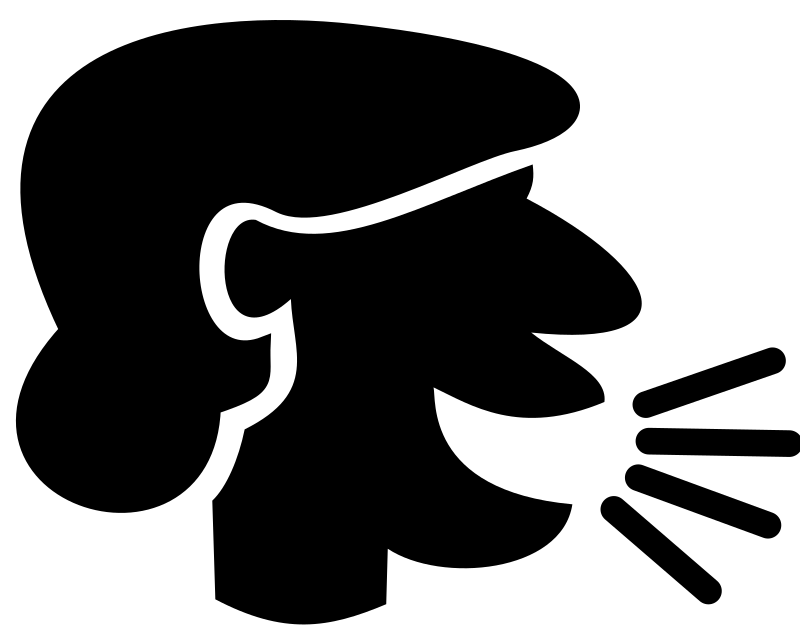 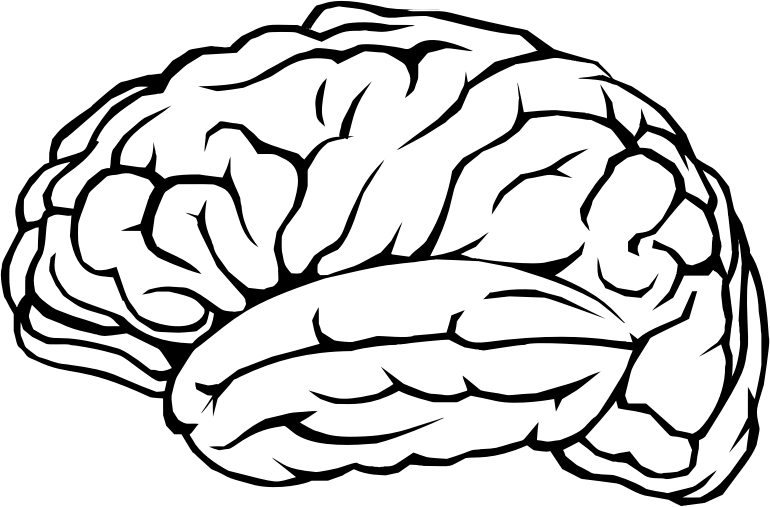 Suppose the link cost reduces or a new better path becomes available in a network.
The immediate neighbors of the change detect the better path immediately
Since their DV changed, these nodes notify their neighbors immediately.
And those neighbors notify still more neighbors
… until the entire network knows to use the better path
Good news travels fast through the network
This is despite messages only being exchanged among neighbors
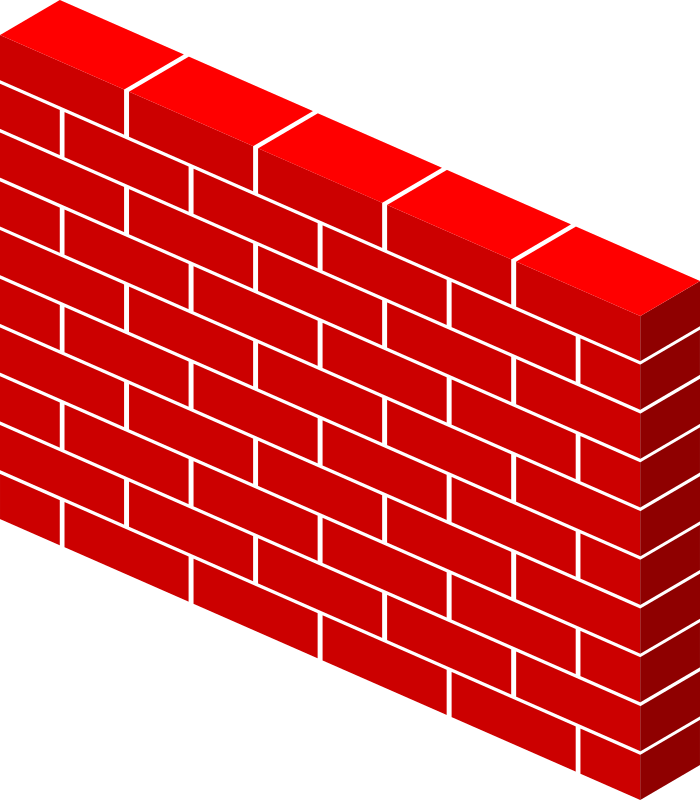 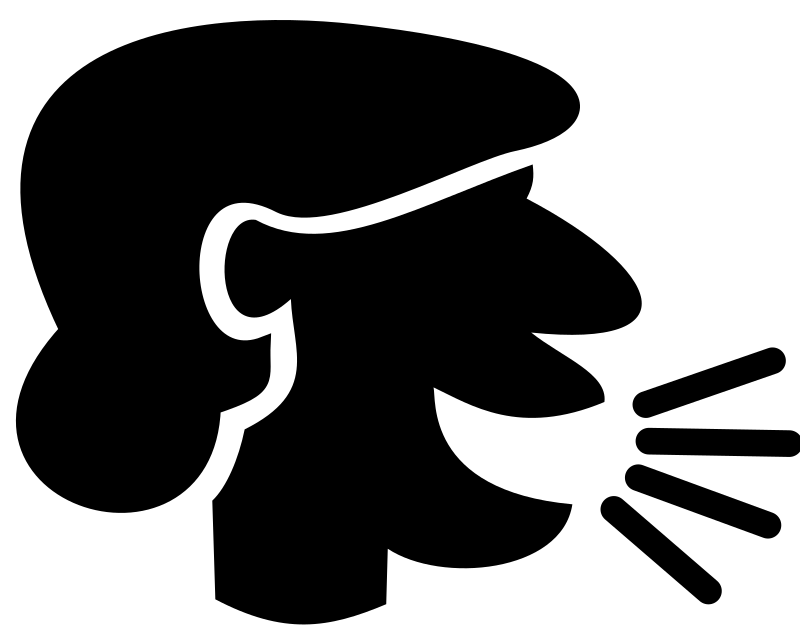 DV: Bad news travels slowly
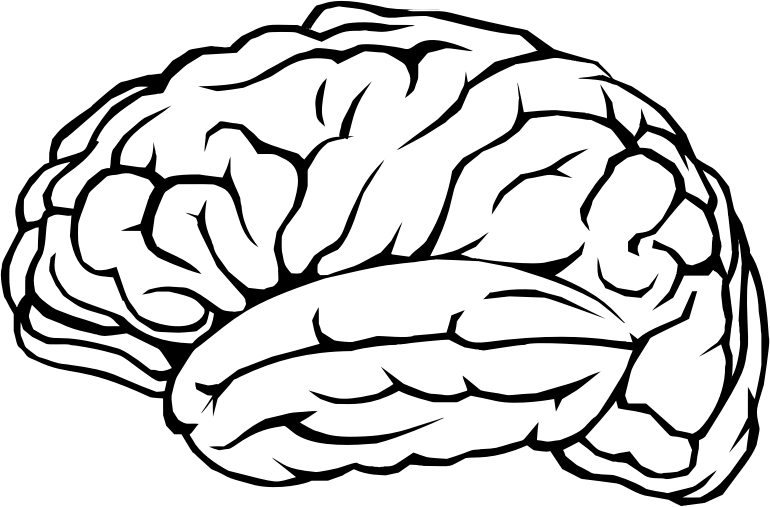 If router goes down, could be a while before network realizes it.
B still thinks it can reach A through C… bad!
A
B
C
D
E
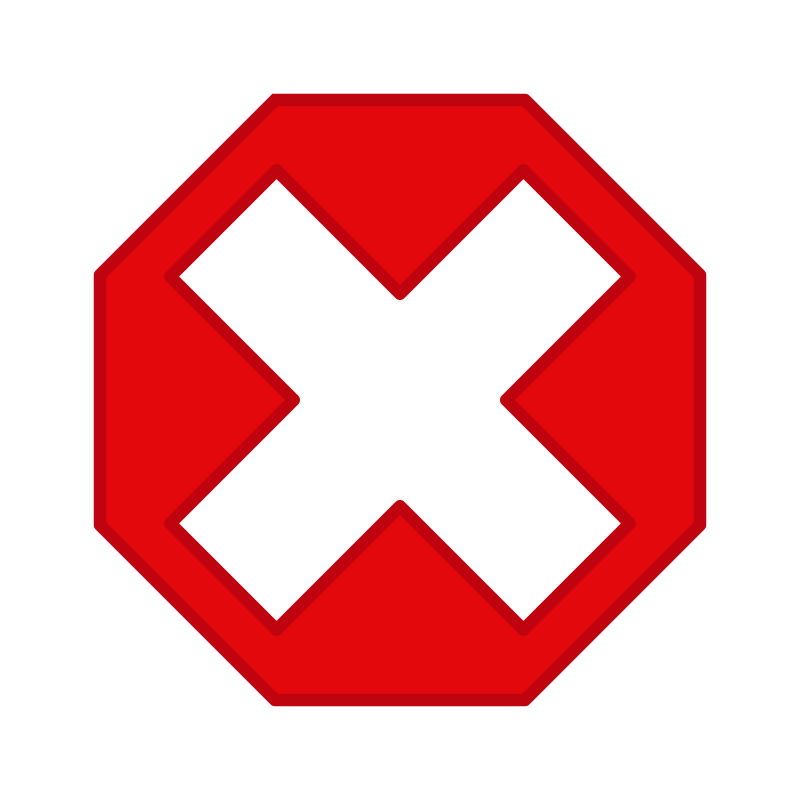 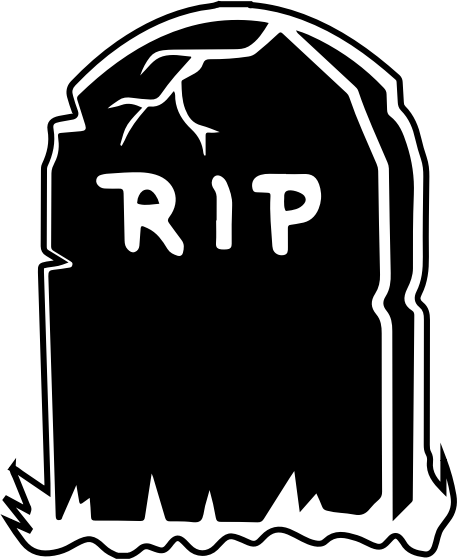 1
2
3
4
Initially
C thinks it can reach A through B… worse!
3
2
3
4
After 1 exchange
3
4
3
4
After 2 exchanges
B, D think they can reach A through C… ugly!
5
4
5
4
After 3 exchanges
Count to infinity problem
5
6
5
6
After 4 exchanges
7
6
7
6
After 5 exchanges
etc…  to infinity
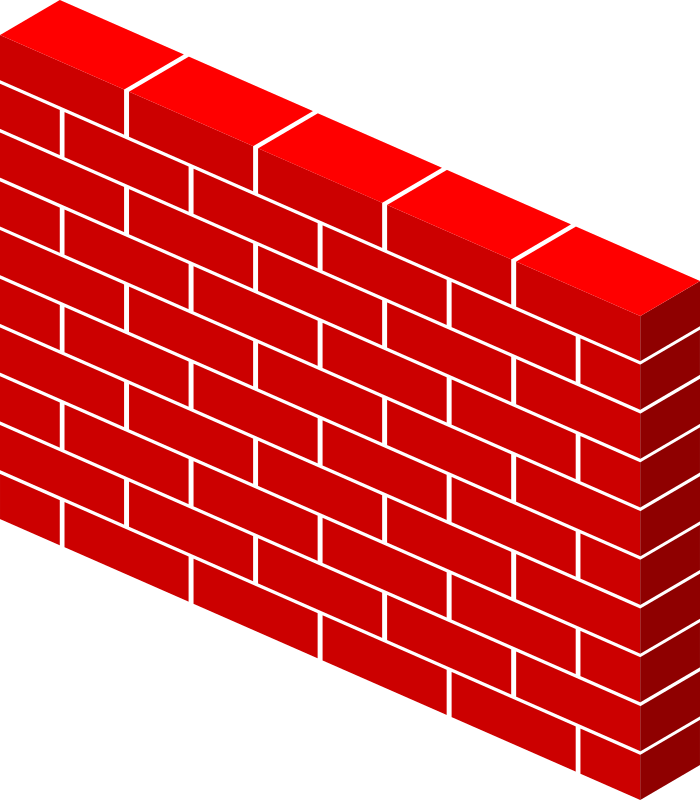 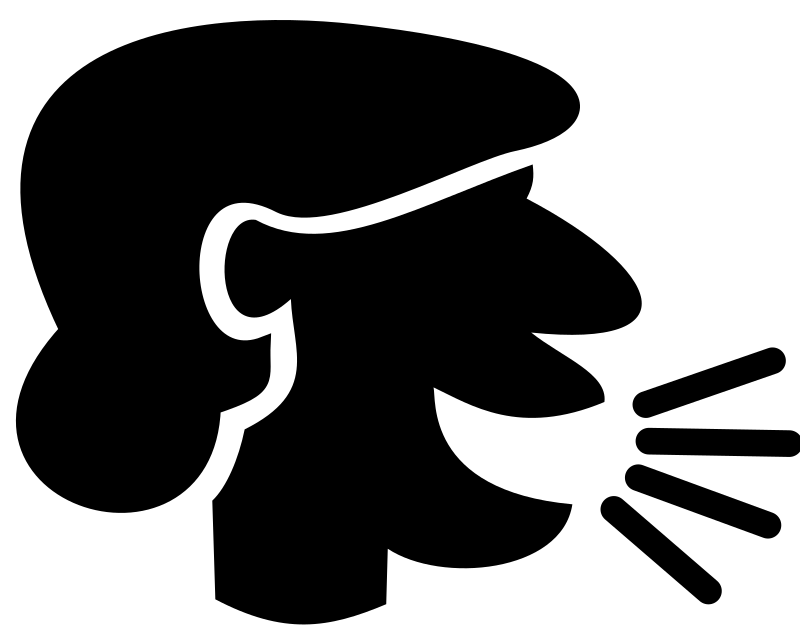 DV: Bad news travels slowly
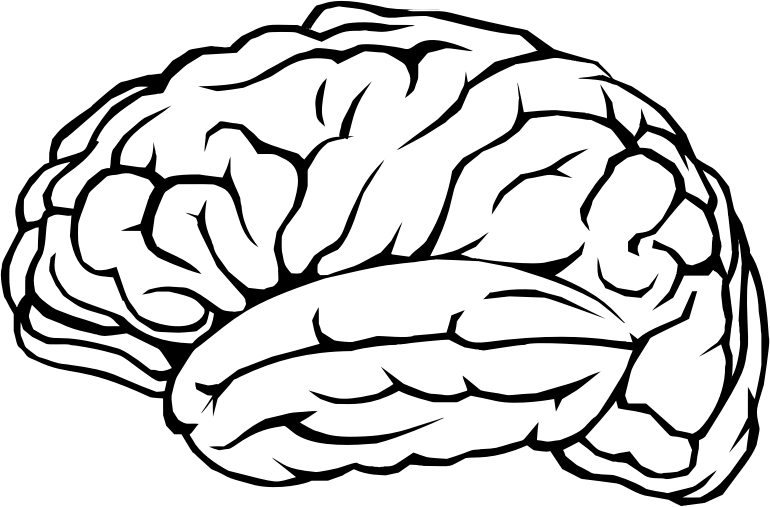 Reacting appropriately to bad news requires information that only other routers have. DV does not exchange sufficient info.


B needs to know that C has no other path to A other than via B.
DV does not exchange paths; just distances!
Poisoned reverse: if X gets its route to Y via Z, then X will announce dX(Y) = ∞ in its message to Z
Effect: Z won’t use X to route to Y
However, this won’t solve the problem in general (think why.)
A
B
C
D
E
Summary: Comparison of LS and DV
Link State Algorithms
Distance Vector Algorithms
Nodes have full visibility into the network’s graph
Copious message exchange: each LSA is flooded over the whole network
Robust to network changes and failures
Only distances and neighbors are visible
Sparse message exchange: DVs  are exchanged among neighbors only
Brittle to router failures. Incorrect info may propagate all over net
EIGRP
Enhanced Interior Gateway Routing Protocol
(RFC 7868)
OSPF
Open Shortest Path First 
(v2 RFC 2328)
Routing protocols
Every router is aware of the existence of every other router.

Messages reveal information on the full network (graph) structure.

Message exchange and forwarding tables scale with network size.
Link state 
protocols
Distance vector protocols
These assumptions do not hold on the Internet.
Internet Routing
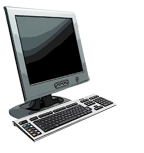 The Internet is a large federated network
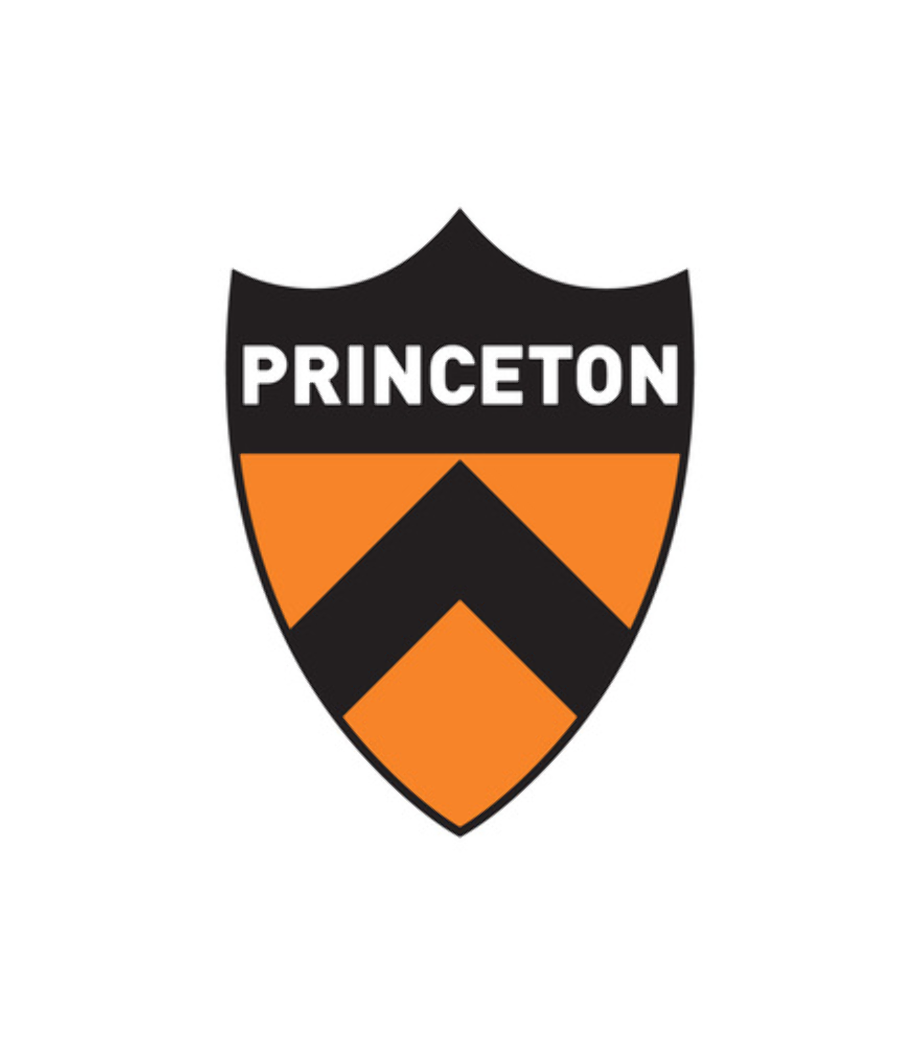 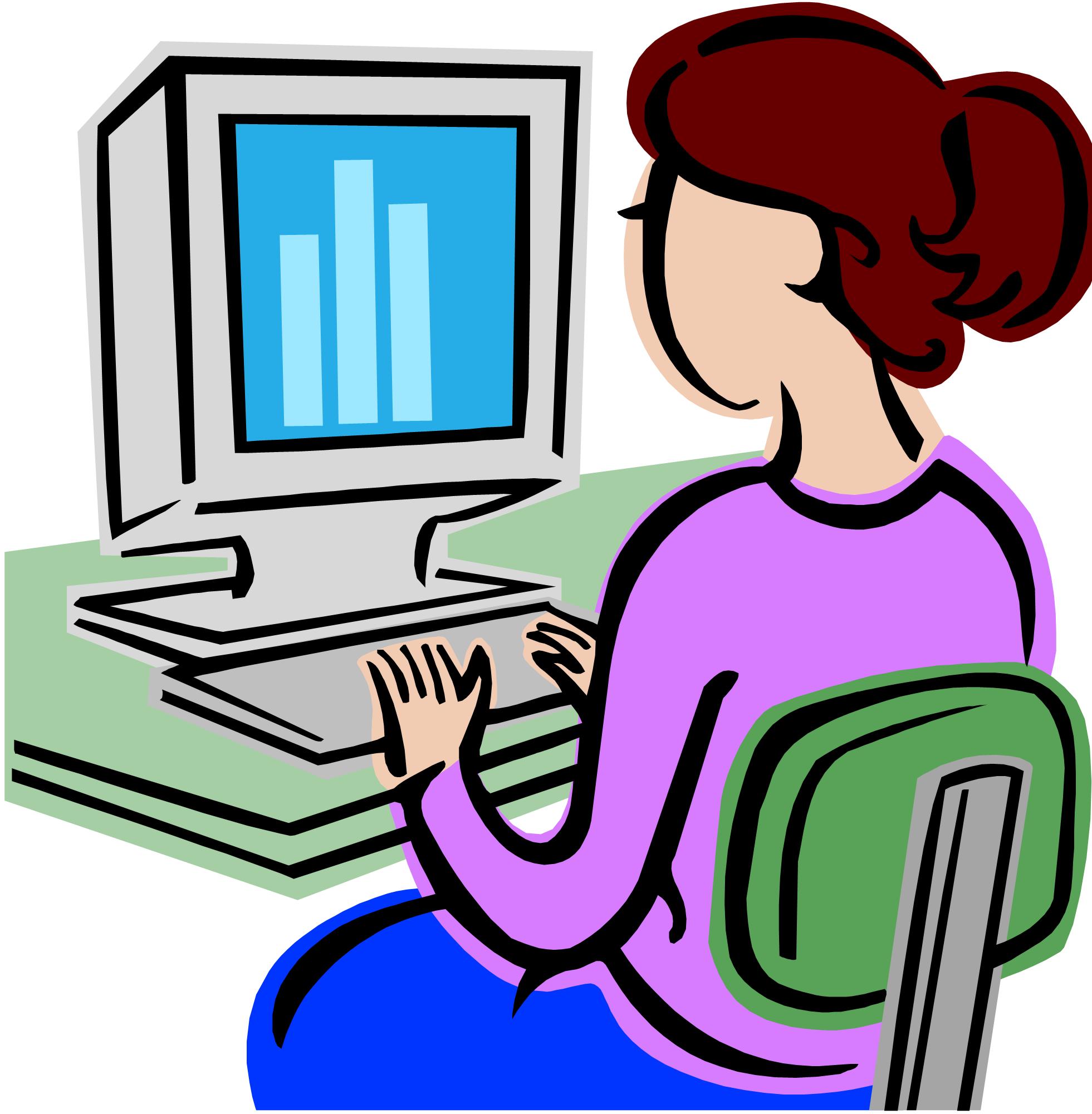 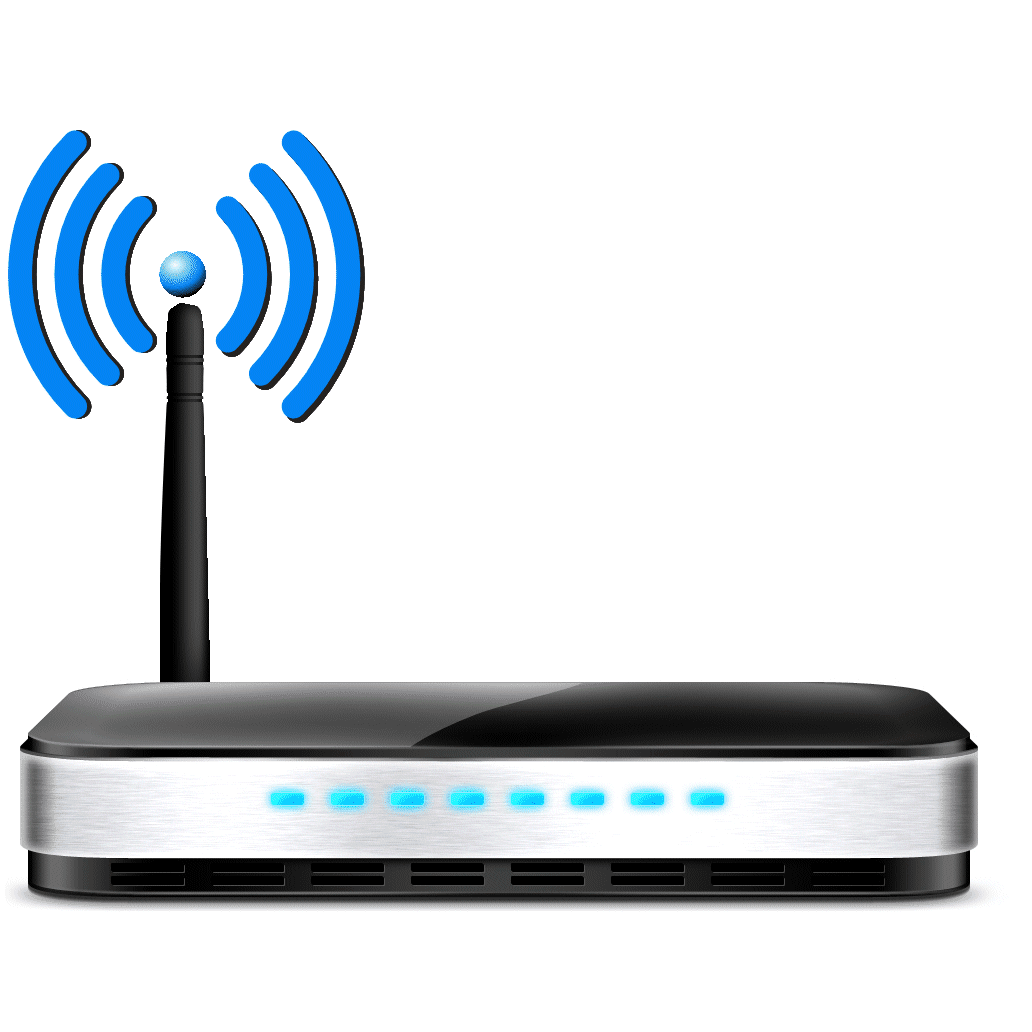 AT&T
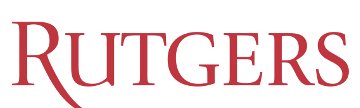 Comcast
Verizon
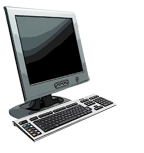 The Internet is a large federated network
Several autonomously run organizations: No one “boss”
Organizations cooperate, but also compete
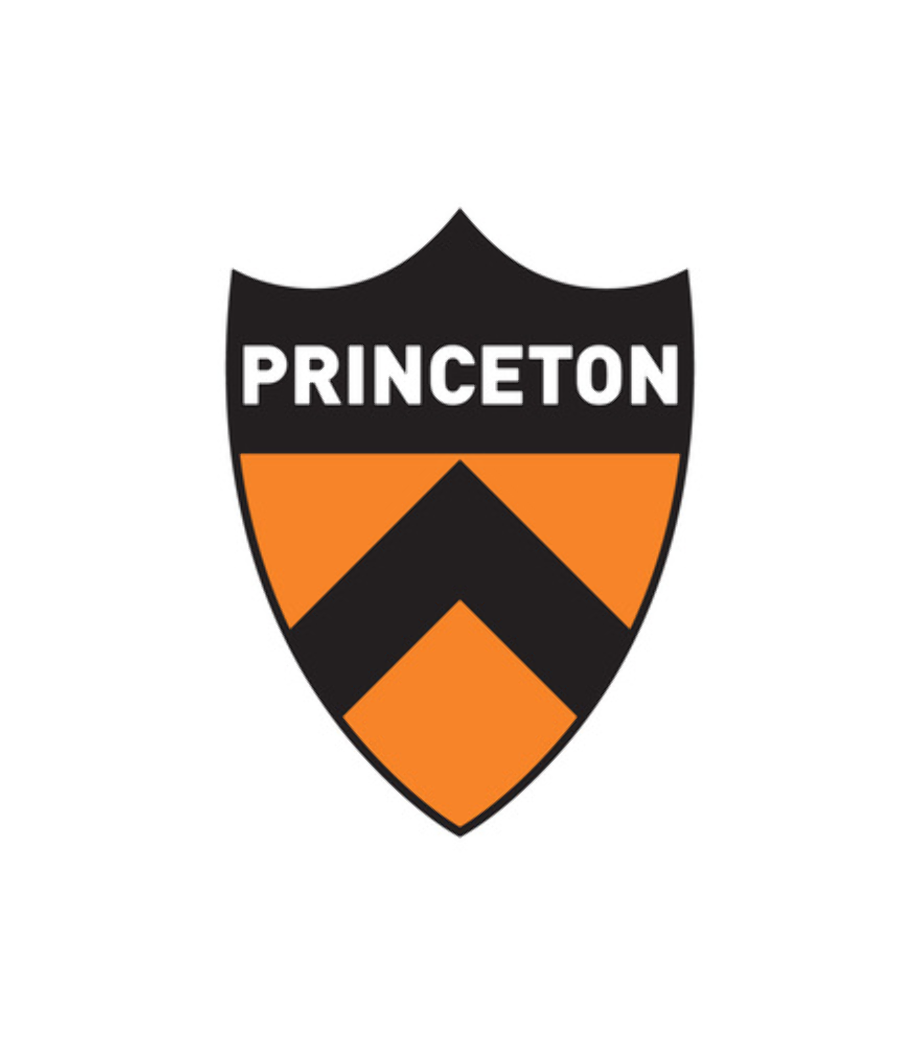 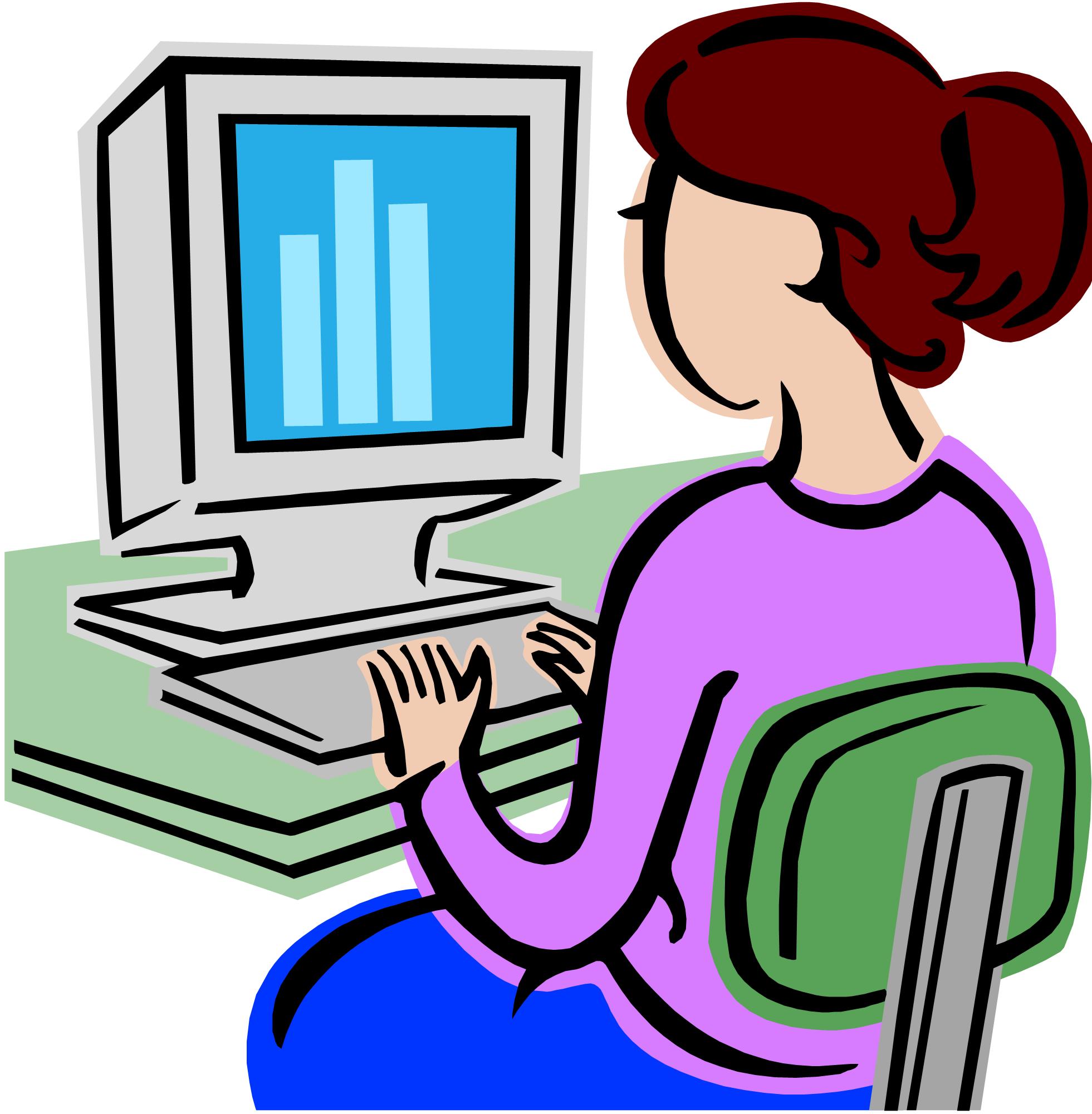 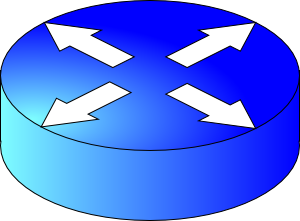 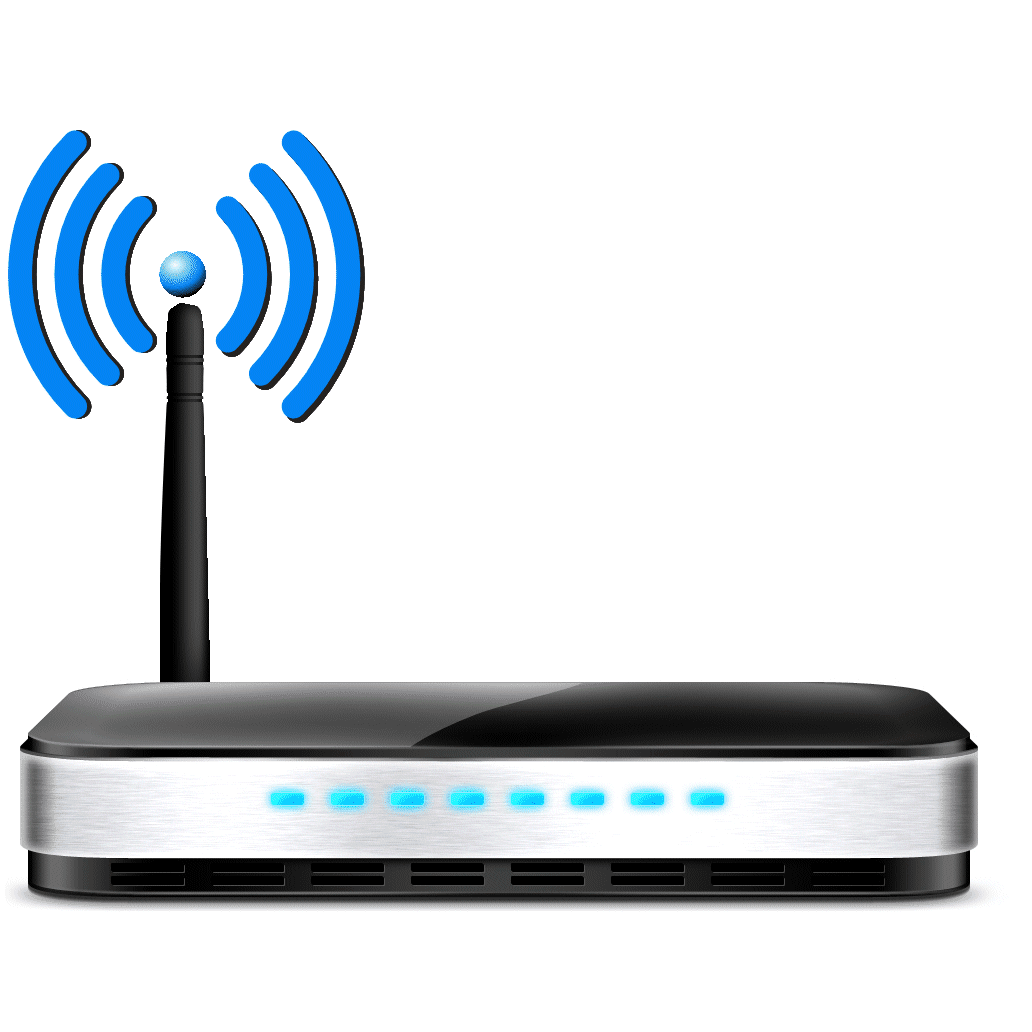 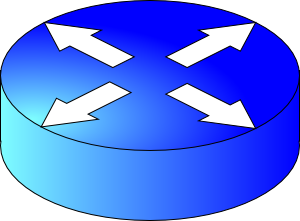 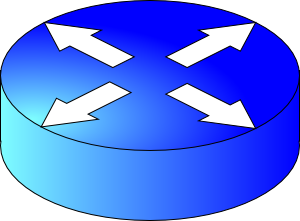 AT&T
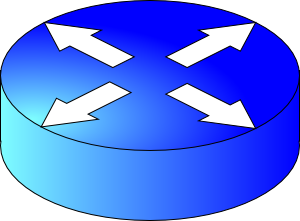 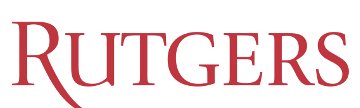 Comcast
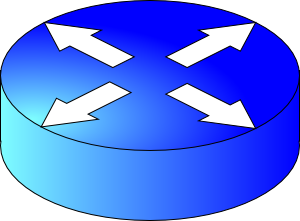 e.g., AT&T has little  commercial interest in revealing its internal network structure to Verizon.
Verizon
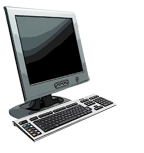 The Internet is a large federated network
Several autonomously run organizations: No one “boss”
Organizations cooperate, but also compete
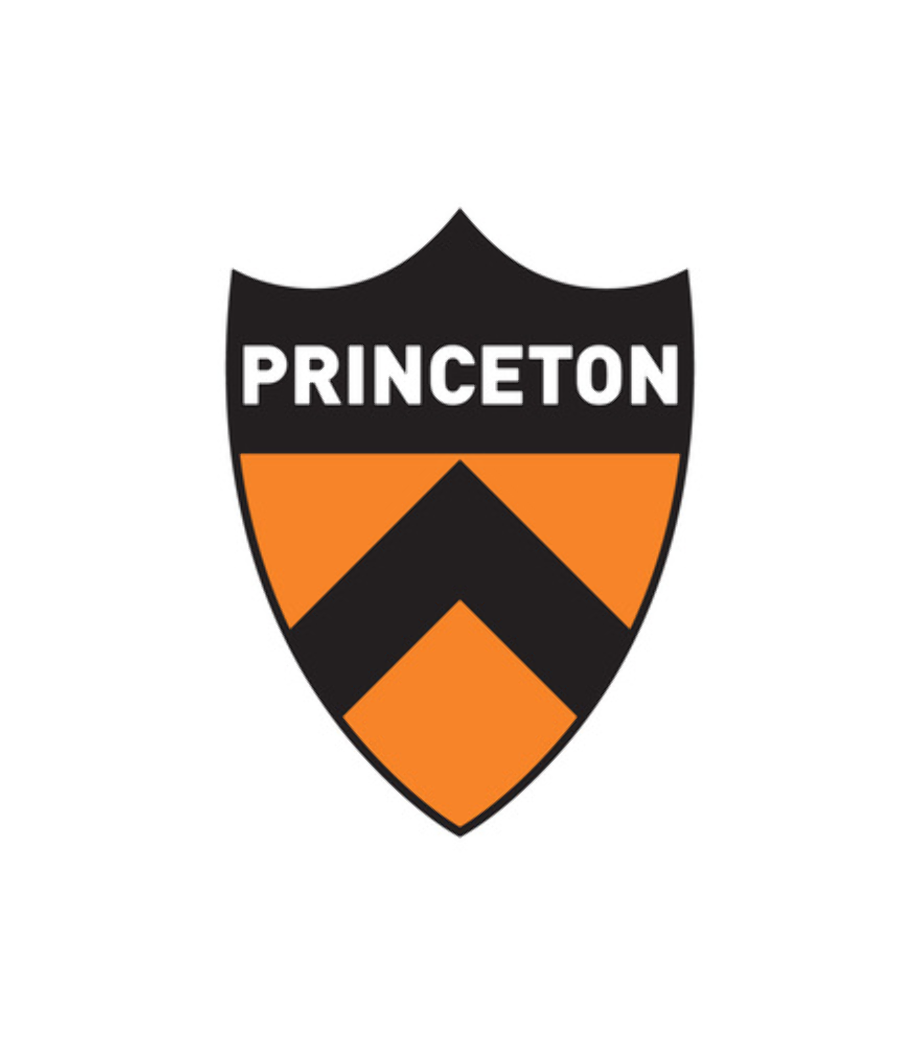 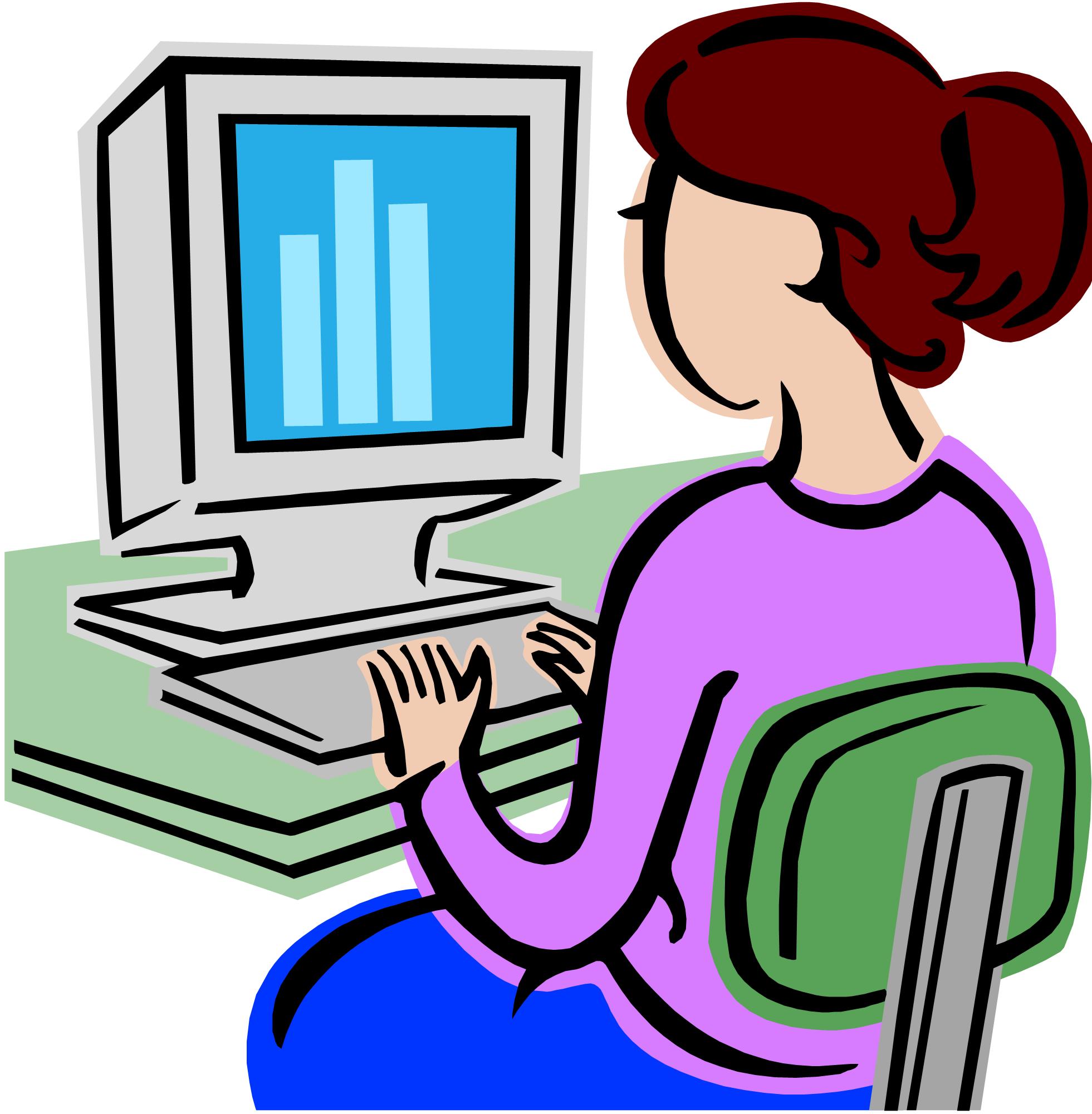 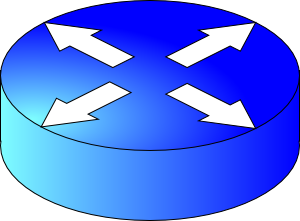 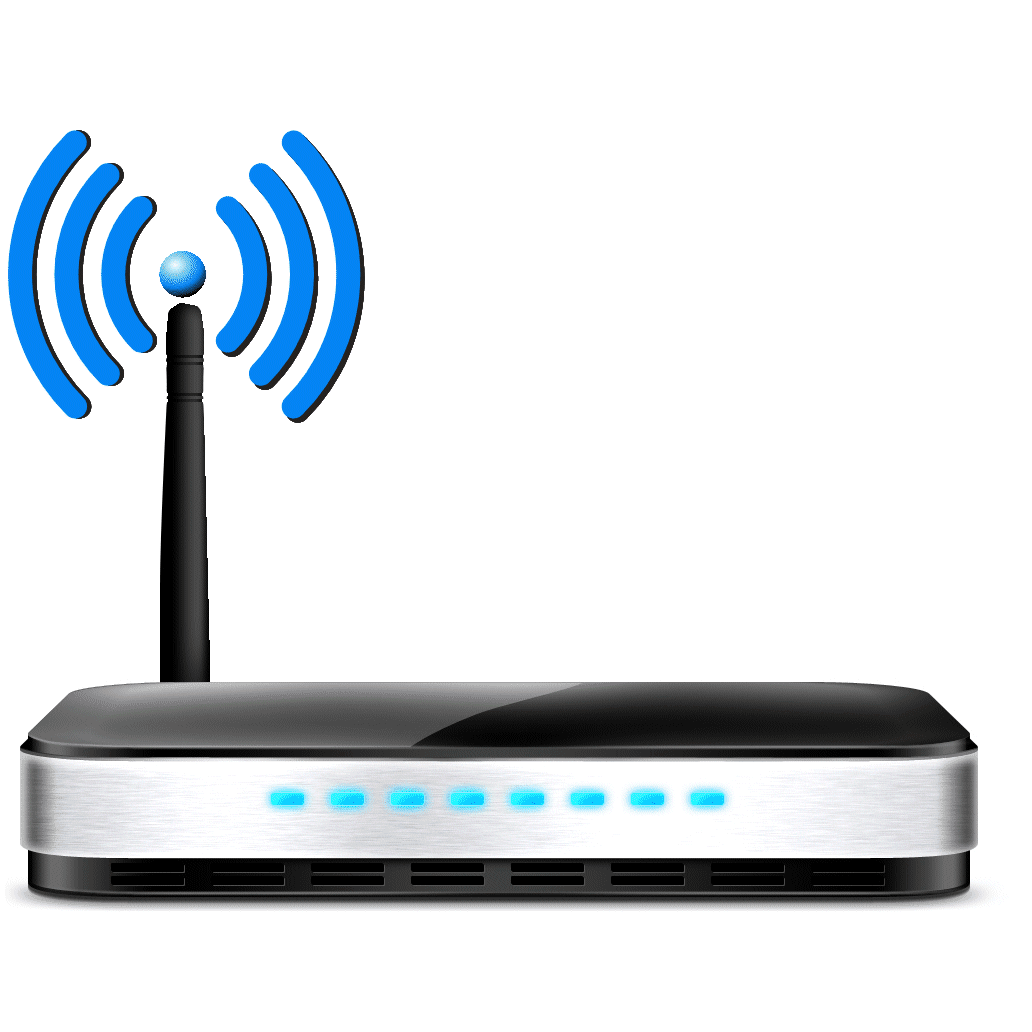 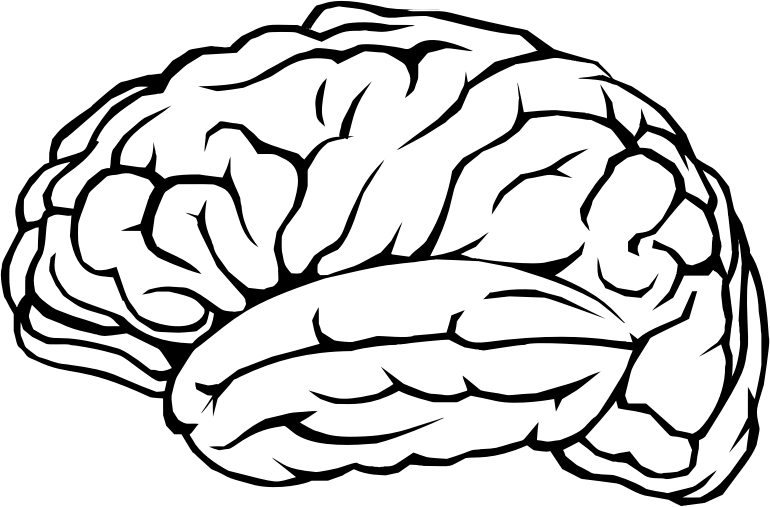 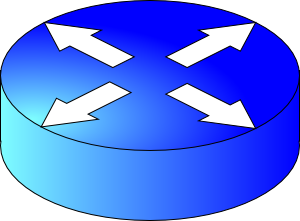 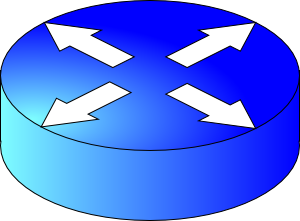 AT&T
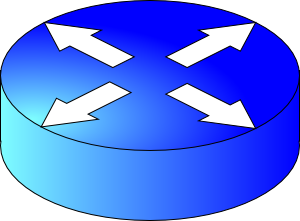 Message exchanges must
not reveal internal  network details.
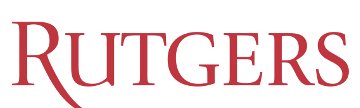 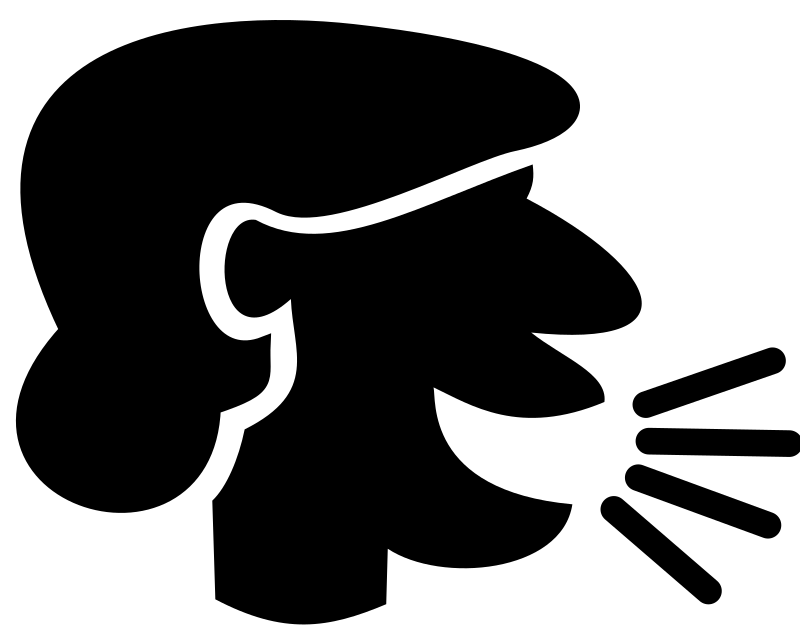 Comcast
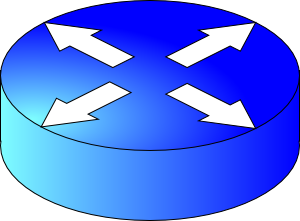 Verizon
Algorithm must work with “incomplete” information about its neighbors’ internal topology.
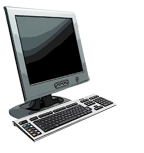 The Internet is a large federated network
Internet today: > 70,000 unique autonomous networks
Internet routers: > 800,000 forwarding table entries
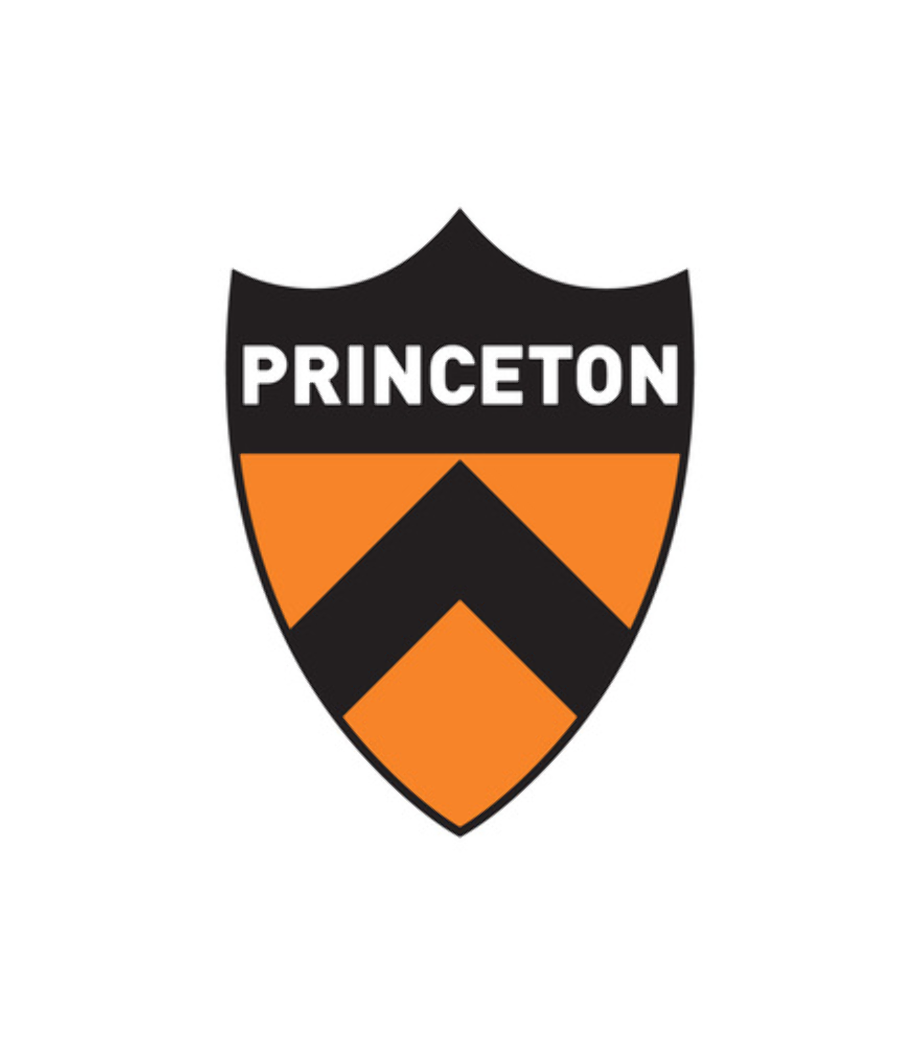 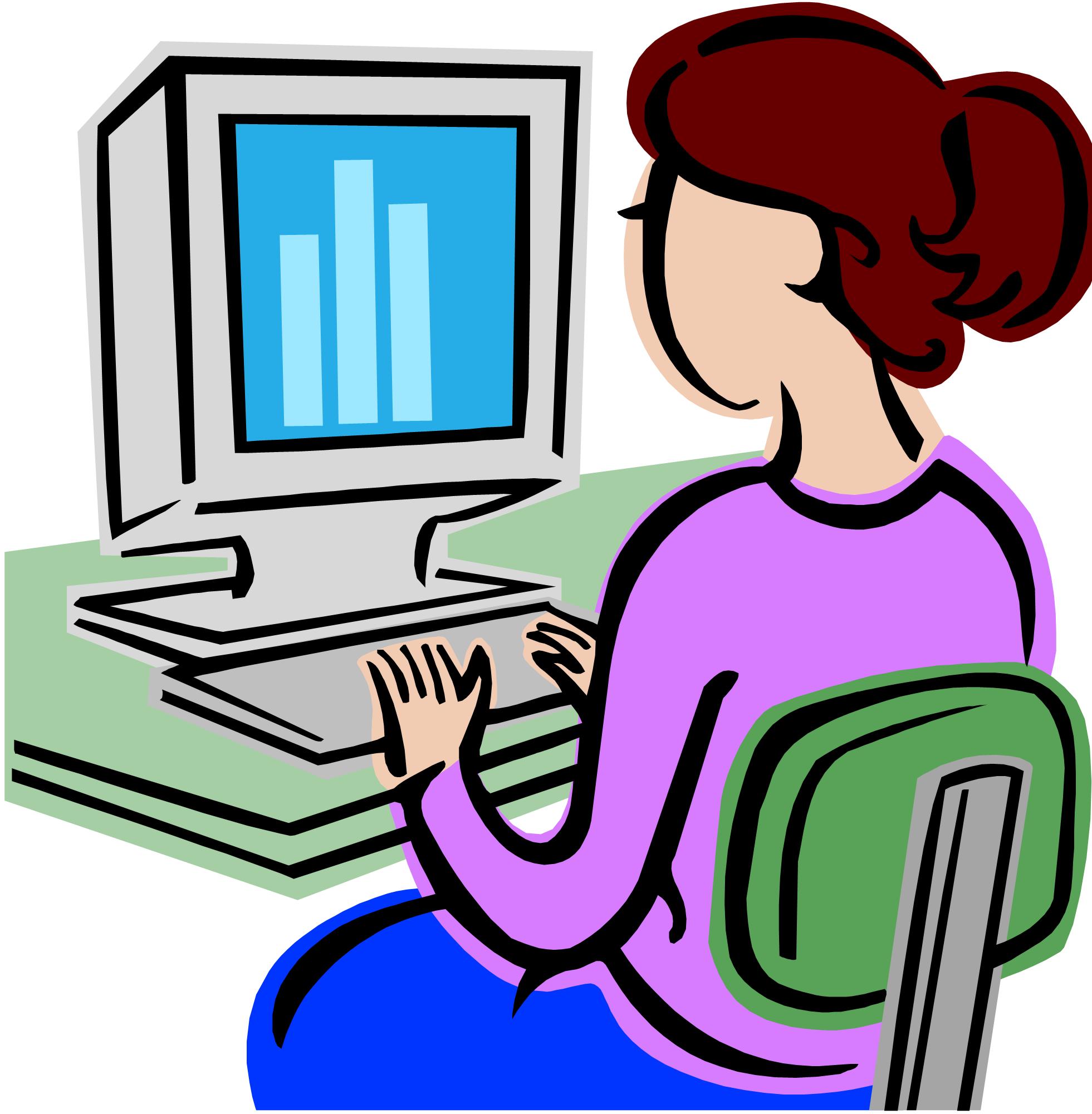 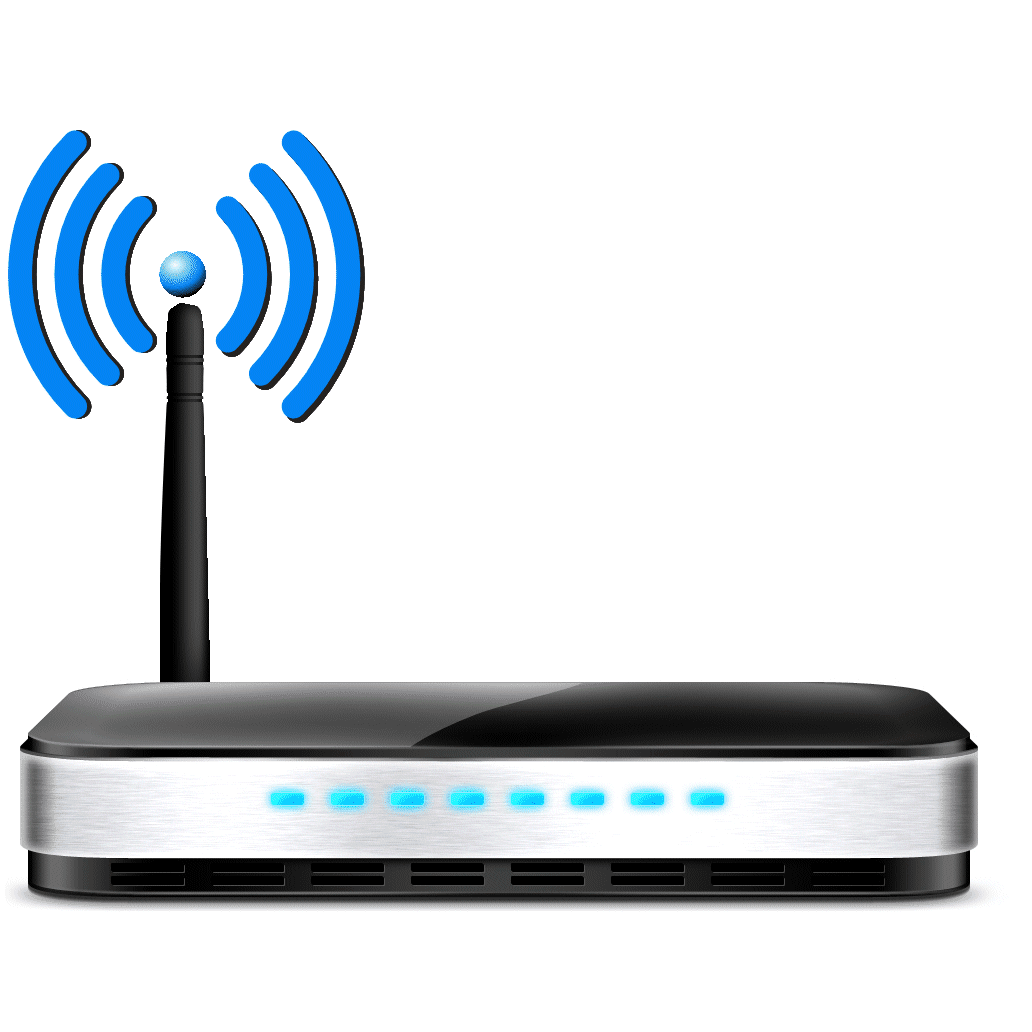 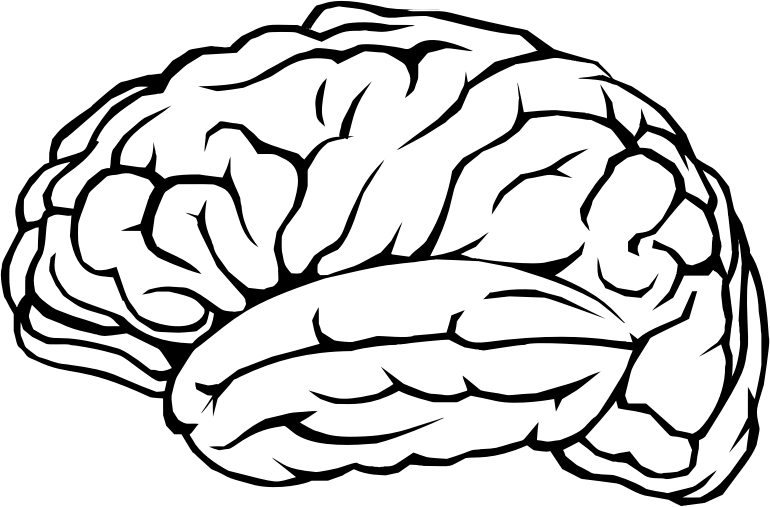 AT&T
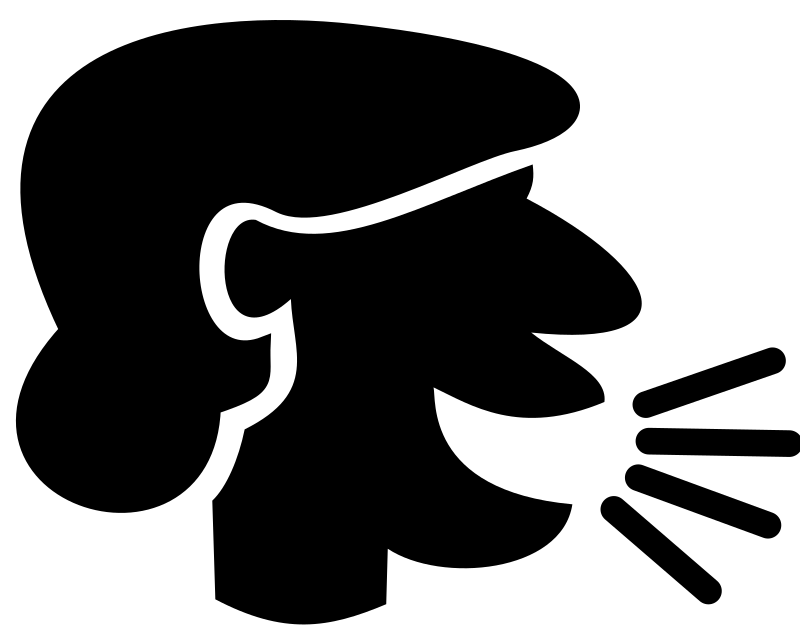 Keep messages & tables as small as possible. Don’t flood
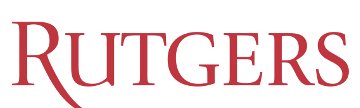 Comcast
Verizon
Algorithm must be incremental: don’t recompute the whole table on every message exchanged.
Inter-domain Routing
Routing protocols
Routing approaches so far (LS + DV) are applicable within one autonomous system (AS), e.g., Rutgers
Called intra-domain routing protocols
The Internet uses Border Gateway Protocol (BGP)
All AS’es speak BGP. It is the glue that holds the Internet together
BGP is a path vector protocol
Link state 
protocols
Distance vector protocols
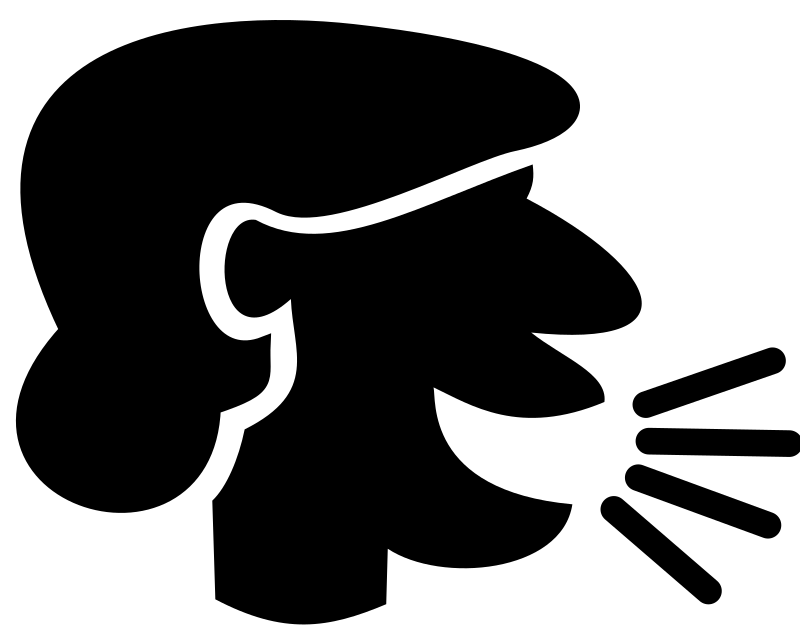 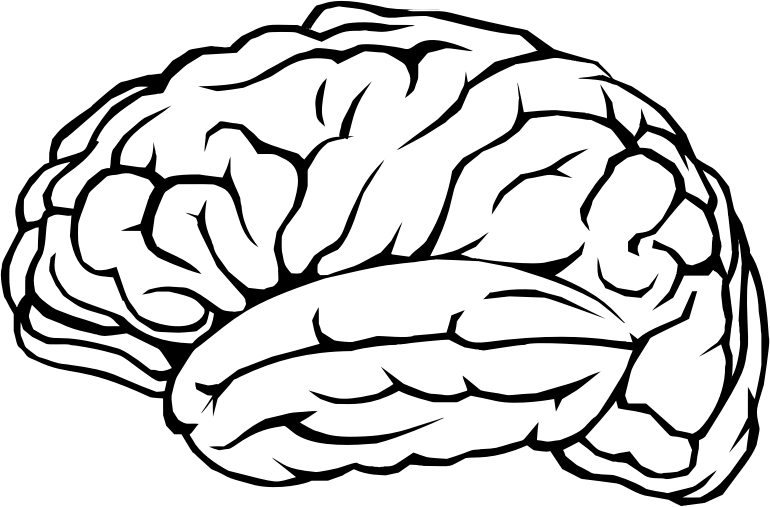 Path vector protocols
Messages?
Algorithm?
Q1. BGP Messages
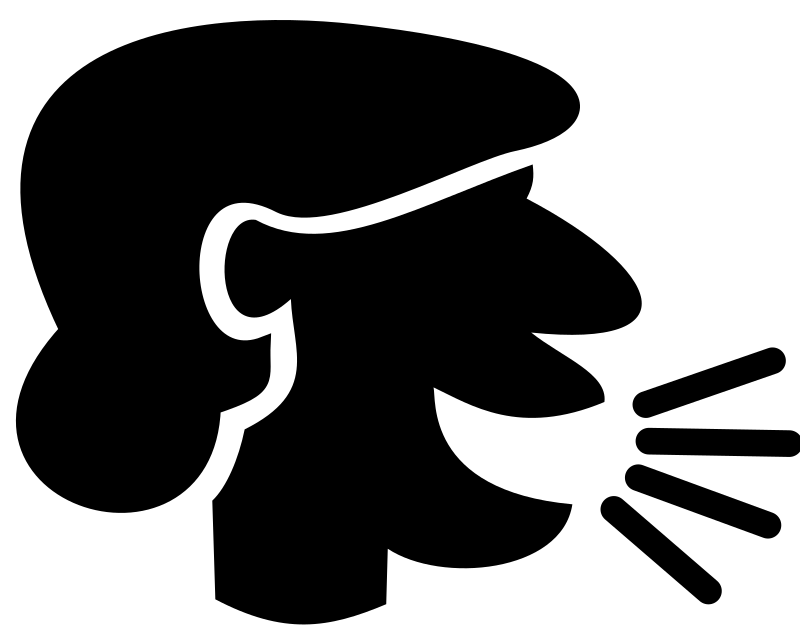 Loop detection is easy
(no “count to infinity”)
Exchange paths: path vector
X
2b
2d
2c
2a
1b
1d
1c
1a
Routing Announcements or Advertisements
“I am here” or “I can reach here”
Occur over a TCP connection (BGP session) between routers
Route announcement = destination + attributes
Destination: IP prefix
Route Attributes:
AS-level path
Next hop
Several others: origin, MED, community, etc.
An AS promises to use advertised path to reach destination
Only route changes are advertised after BGP session established
No link metrics, distances!
“I am here.”
Dst: 128.1.2.0/24
AS path: X
“I can reach X”
Dst: 128.1.2.0/24
AS path: AS2, X
AS 2
Q1. Next Hop
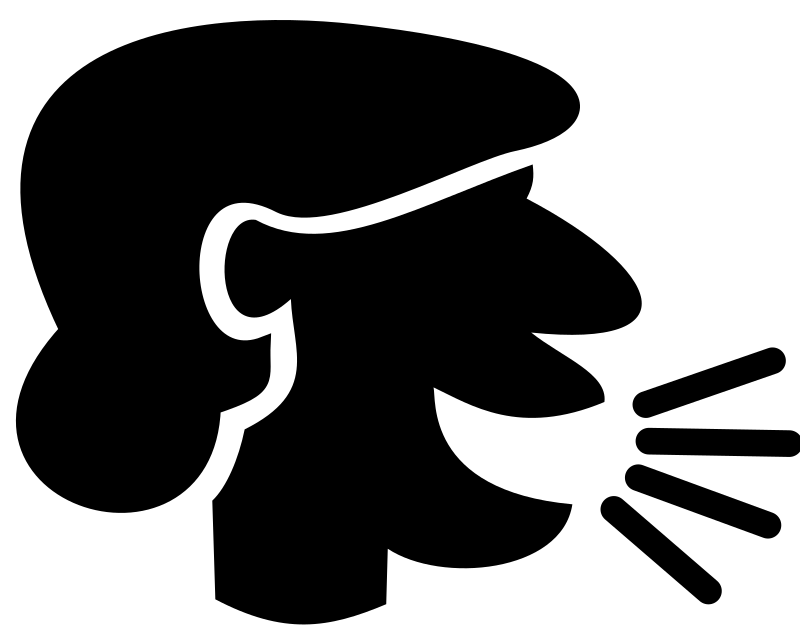 X
1b
1d
1c
1a
2b
2d
2c
2a
Next hop conceptually denotes the first router interface that begins the AS-level path
The meaning of this attribute is context-dependent
In an announcement arriving from a different AS (eBGP), next hop is the router in the next AS which sent the announcement
Example: Next Hop of the eBGP announcement reaching 1c is 2a
eBGP announcement:
AS2, X
AS 2
AS 1
Q1. Next Hop
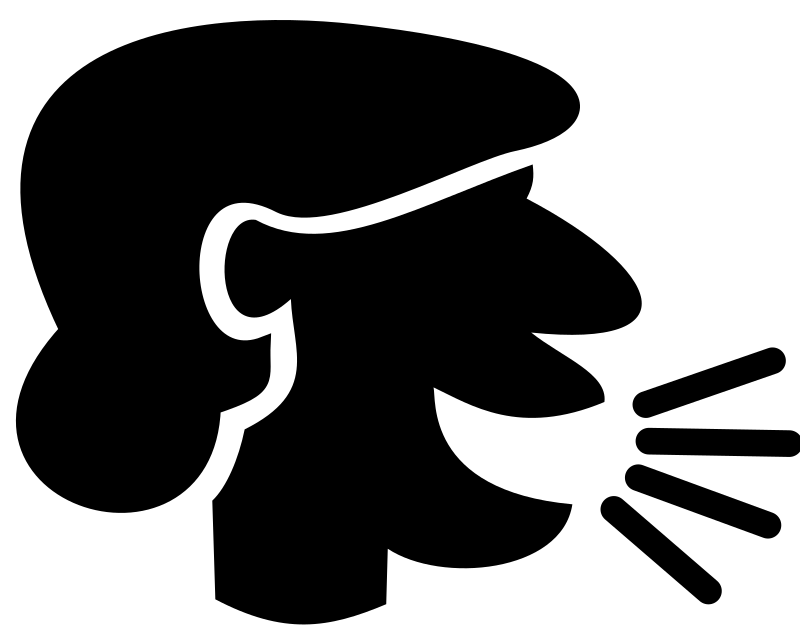 X
1b
1d
1c
1a
2b
2d
2c
2a
Suppose router 1c imports the path (more on this soon)
Router 1c will propagate the announcement inside the AS using iBGP
The next hop of this (iBGP) announcement is set to 1c
In particular, the next hop is an AS1 internal address
eBGP announcement:
AS2, X
AS 2
AS 1
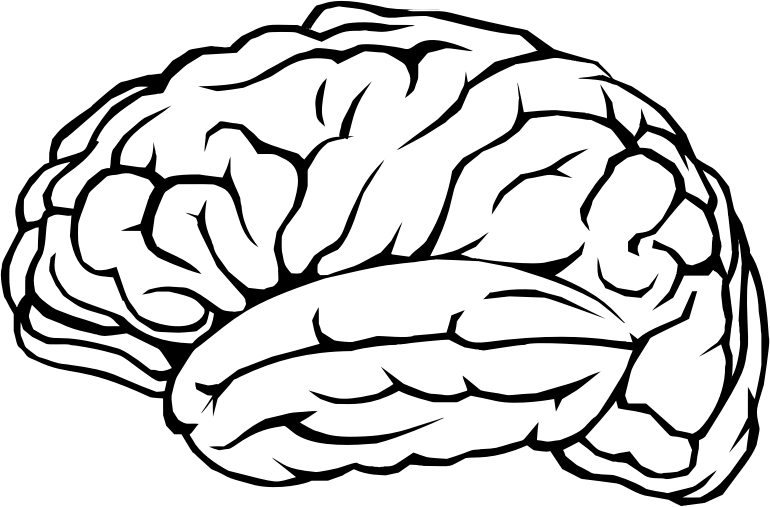 Q2. The algorithm
A BGP router does not consider every routing advertisement it receives by default to make routing decisions!
An import policy determines whether a route is even considered a candidate
Once imported, the router performs route selection
A BGP router does not propagate its chosen path to a destination to all other AS’es by default!
An export policy determines whether a (chosen) path can be advertised to other AS’es and routers
Programmed by network operator
Policy considerations make BGP very different from intra-domain (LS / DV) protocols
Policies in BGP
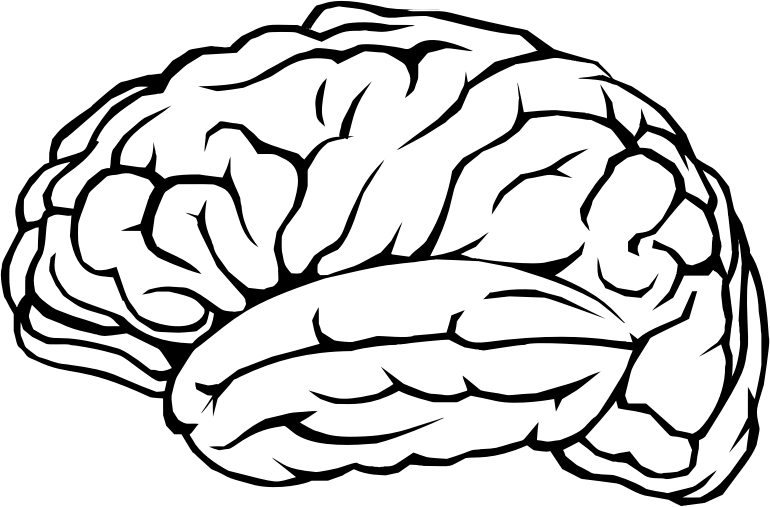 Policy arises from business relationships
Customer-provider relationships:
E.g., Rutgers is a customer of AT&T

Peer-peer relationships:
E.g., Verizon is a peer of AT&T

Business relationships depend on where connectivity occurs
“Where”, also called a “point of presence” (PoP)
e.g., customers at one PoP but peers at another
Internet-eXchange Points (IXPs) are large PoPs where ISPs come together to connect with each other (often for free)
legend:
provider
B
network
X
W
A
customer
network:
C
Y
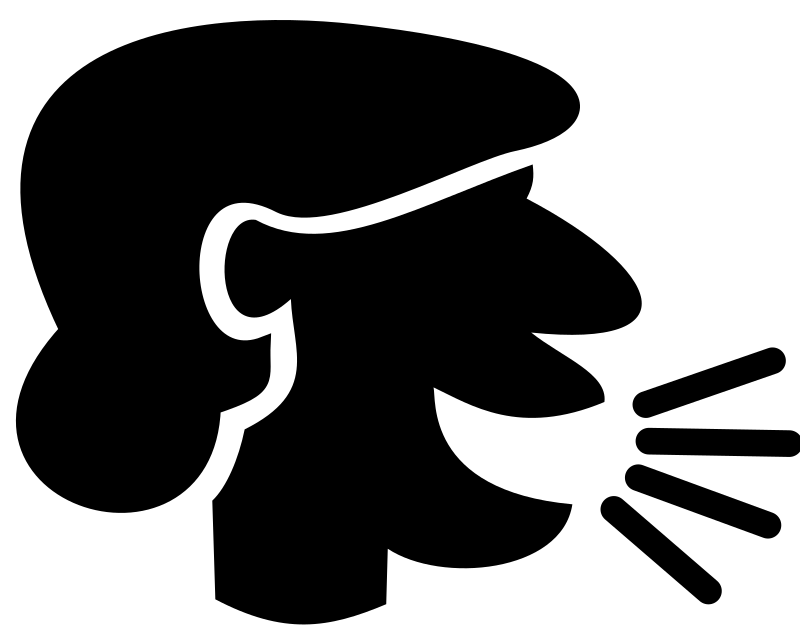 BGP Export Policy
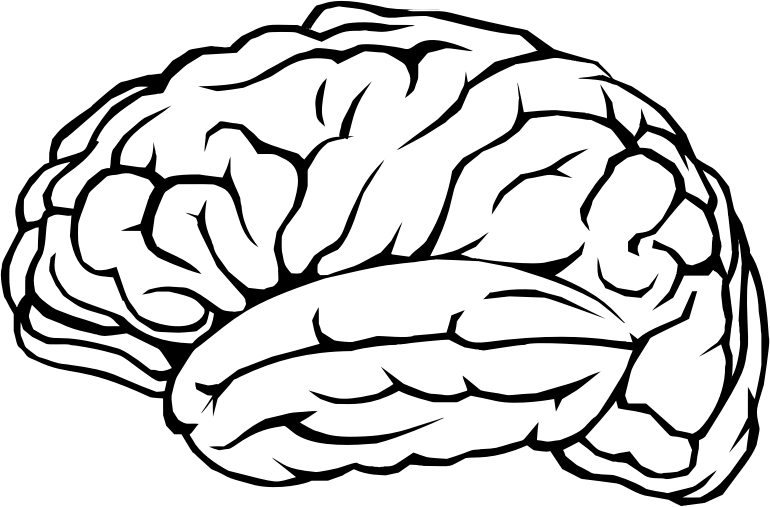 Suppose an ISP only wants to route traffic to/from its customer networks (does not want to carry transit traffic between other ISPs)
A,B,C are provider networks
X,W,Y are customers (of provider networks)
X is dual-homed: attached to two networks
policy to enforce: X does not want to route from B to C via X 
So, X will not announce to B a route to C
legend:
provider
B
network
X
W
A
customer
network:
C
Y
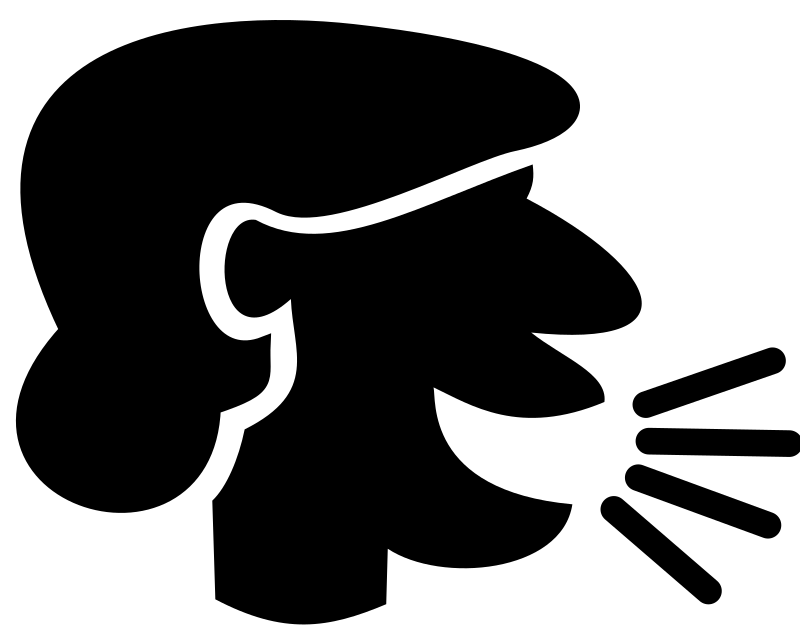 BGP Export Policy
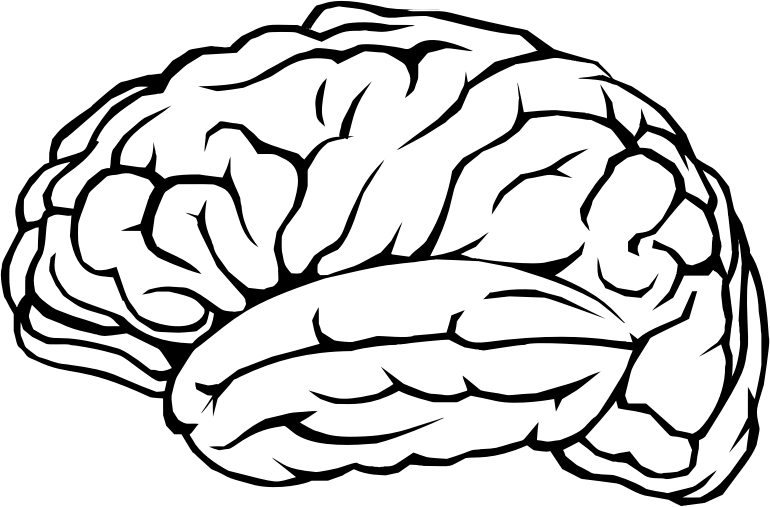 Suppose an ISP only wants to route traffic to/from its customer networks (does not want to carry transit traffic between other ISPs)
A announces path Aw to B and to C
B will not announce BAw to C:  
B gets no “revenue” for routing CBAw, since none of C, A, w are B’s customers
C will route CAw (not using B) to get to w
legend:
provider
B
network
X
W
A
customer
network:
C
Y
BGP Import Policy
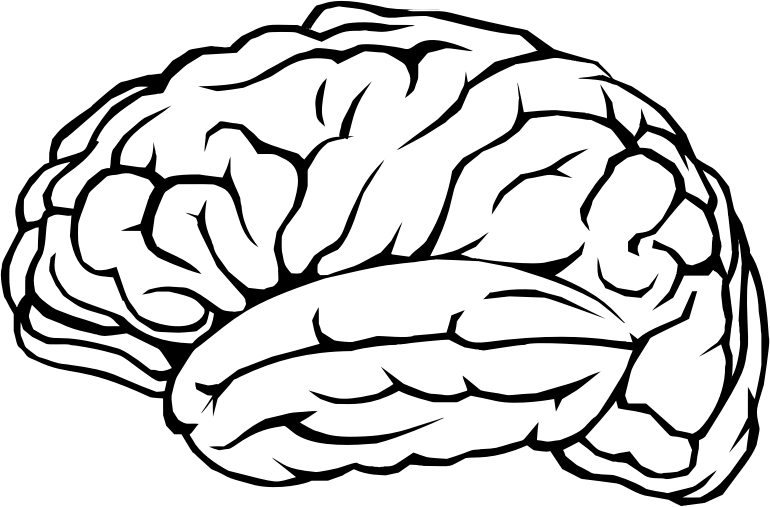 Suppose an ISP wants to minimize costs by avoiding routing through its providers when possible.
Suppose C announces path Cy to x
Further, y announces a direct path (“y”) to x
Then x may choose not to import the path Cy to y since it has a peer path (“y”) towards y
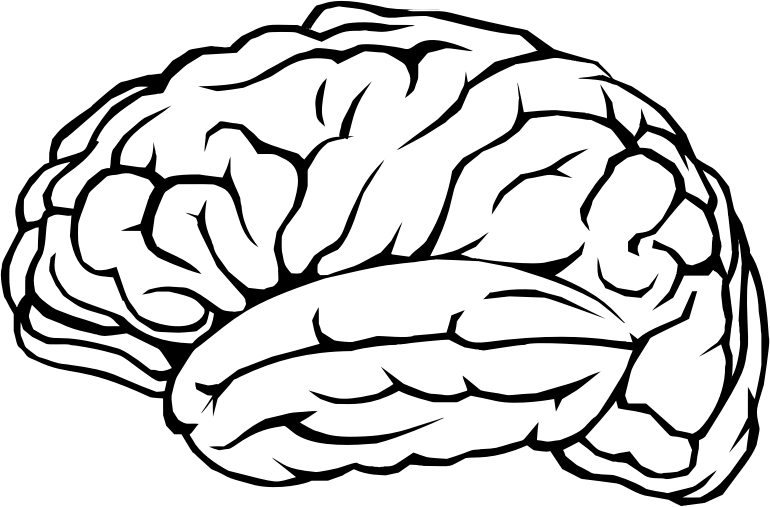 Q2. BGP Route Selection
When a router imports more than one route to a destination IP prefix, it selects route based on:
local preference value attribute (import policy decision -- set by network admin)
shortest AS-PATH 
closest NEXT-HOP router
Several additional criteria: You can read up on the full, complex, list of criteria, e.g., at https://www.cisco.com/c/en/us/support/docs/ip/border-gateway-protocol-bgp/13753-25.html
23
Example of route selection
EU
NA
Dst-EU
Suppose AS A and B are connected to each other both in North America (NA) and in Europe (EU)
A source in NA wants to reach a destination in EU
There are two paths available
Assume same local preference
Same AS path length
Closest next hop-router: choose path via B1 rather than B2
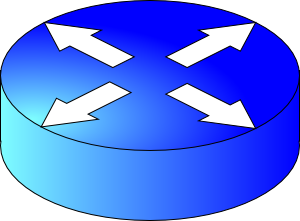 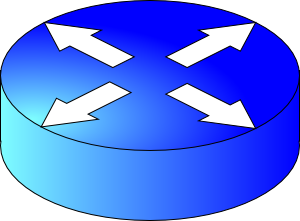 A1
A2
AS A
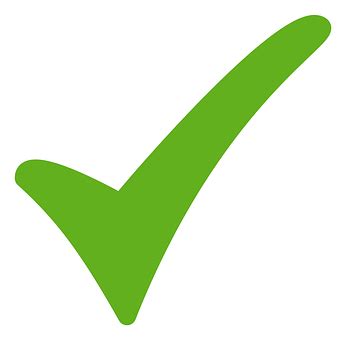 B1
B2
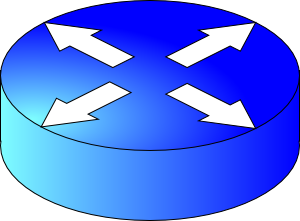 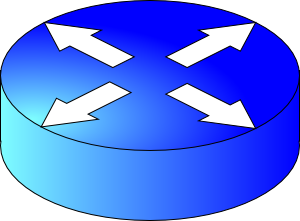 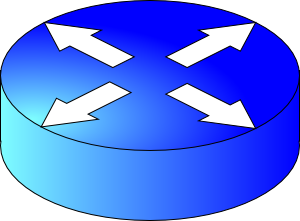 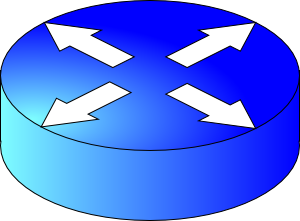 Src-NA
AS B
Example of route selection
EU
NA
Dst-EU
Choosing closest next-hop results in early exit routing
Try to exit the local AS as early as possible
Also called hot potato routing
Reduce resource use within local AS
potentially at the expense of another AS
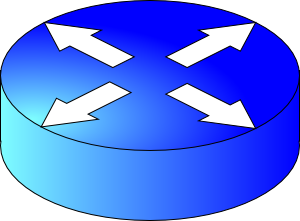 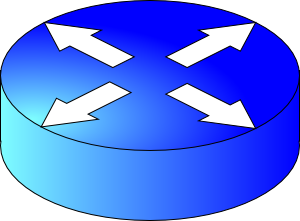 A1
A2
AS A
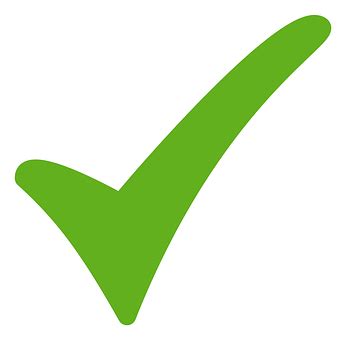 B1
B2
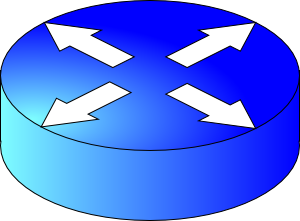 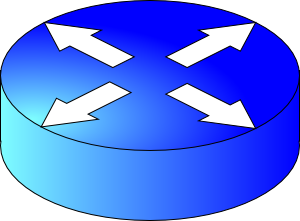 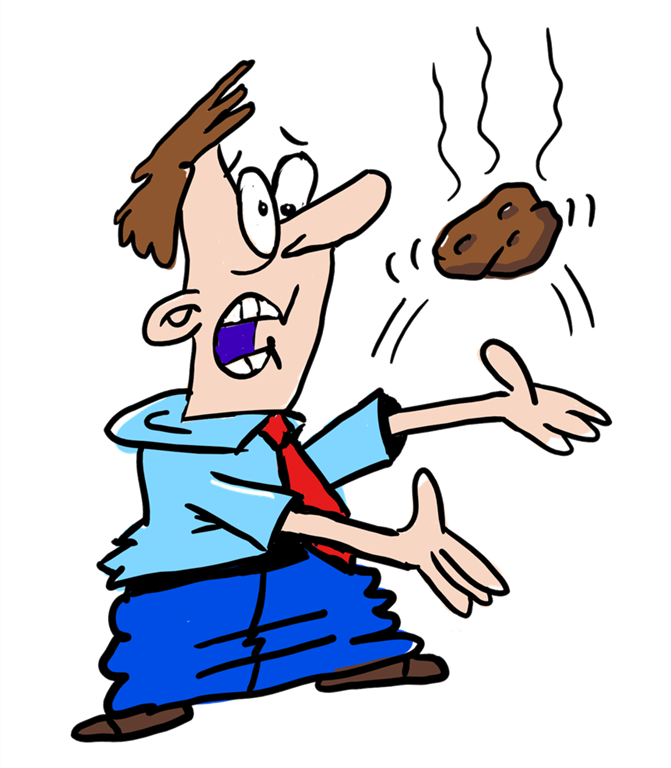 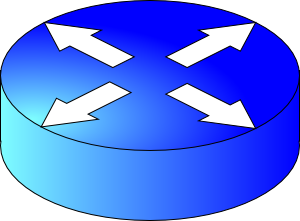 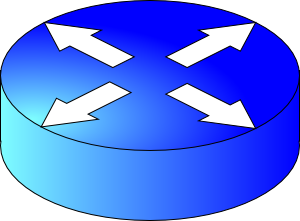 Src-NA
AS B
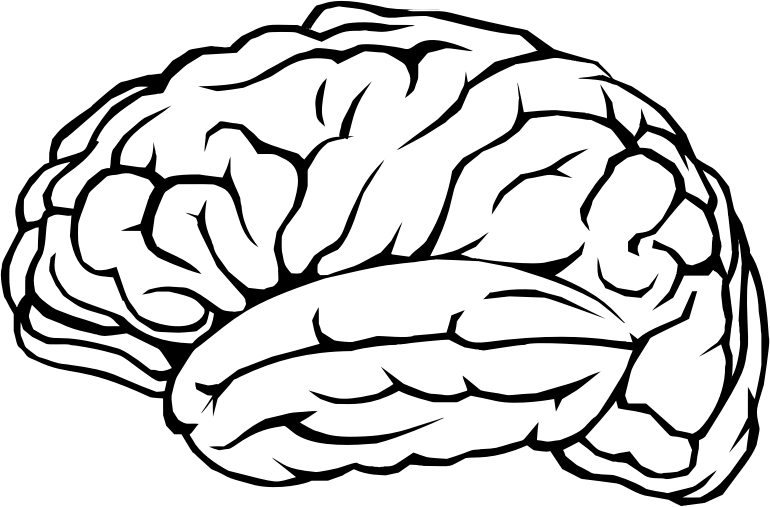 Computing the forwarding table
AS3
AS1
X
1b
1d
1c
1a
2b
2d
2c
2a
3b
3d
3c
3a
AS2
Suppose a router in AS1 wants to forward a packet destined to external prefix X. 
How is the forwarding table entry for X at 1d computed?
How is the forwarding table entry for X at 1c computed?
26
eBGP and iBGP announcements
AS3
AS1
X
1b
1d
1c
1a
2b
2d
2c
2a
3b
3d
3c
3a
AS2
AS3,X
AS2,AS3,X
AS2 router 2c receives path announcement AS3,X (via eBGP) from AS3 router 3a
Based on AS2 import policy, AS2 router 2c imports and selects path AS3,X, propagates (via iBGP) to all AS2 routers
Based on AS2 export policy, AS2 router 2a announces (via eBGP)  path AS2, AS3, X  to AS1 router 1c
27
eBGP and iBGP announcements
AS3
AS1
AS3,X
X
1b
1d
1c
1a
2b
2d
2c
2a
3b
3d
3c
3a
AS2
AS3,X
AS2,AS3,X
A given router may learn about multiple paths to destination:
AS1 gateway router 1c learns path AS2,AS3,X from 2a (next hop 2a)
AS1 gateway router 1c learns path AS3,X from 3a (next hop 3a)
Through BGP route selection process, AS1 gateway router 1c chooses path AS3,X, and announces path within AS1 via iBGP (next hop 1c)
28
Setting forwarding table entries
AS3
AS1
AS3,X
X
1b
1d
1c
1a
2b
2d
2c
2a
3b
3d
3c
3a
2
AS2
1
3
AS3,X
AS2,AS3,X
recall: 1a, 1b, 1d learn about dest X via iBGP from next-hop 1c: “path to X goes through 1c”
1d: intra-domain routing: to get to 1c, forward over outgoing local interface 1
IP Dst
NH
dest
interface
Next-Hop
Out port
…

…
…

…
…

…
…

…
X
1
1c
X
1
1c
Forwarding table
Setting forwarding table entries
AS3
AS1
AS3,X
X
1b
1d
1c
1a
2b
2d
2c
2a
3b
3d
3c
3a
1
2
3
AS2
AS3,X
AS2,AS3,X
recall: 1c learns about dest X via eBGP from next-hop 3a: “path to X goes through 3a”
1c: to get to link-local neighbor 3a, forward out interface 2
IP Dst
NH
dest
interface
Next-Hop
Out port
…

…
…

…
…

…
…

…
X
2
3a
X
2
3a
Forwarding table
Summary: Inter-domain routing
Federation and scale introduce new requirements for routing on the Internet

BGP is the protocol that handles Internet routing

Path vector: exchange paths to a destination with attributes

Policy-based import of routes, route selection, and export